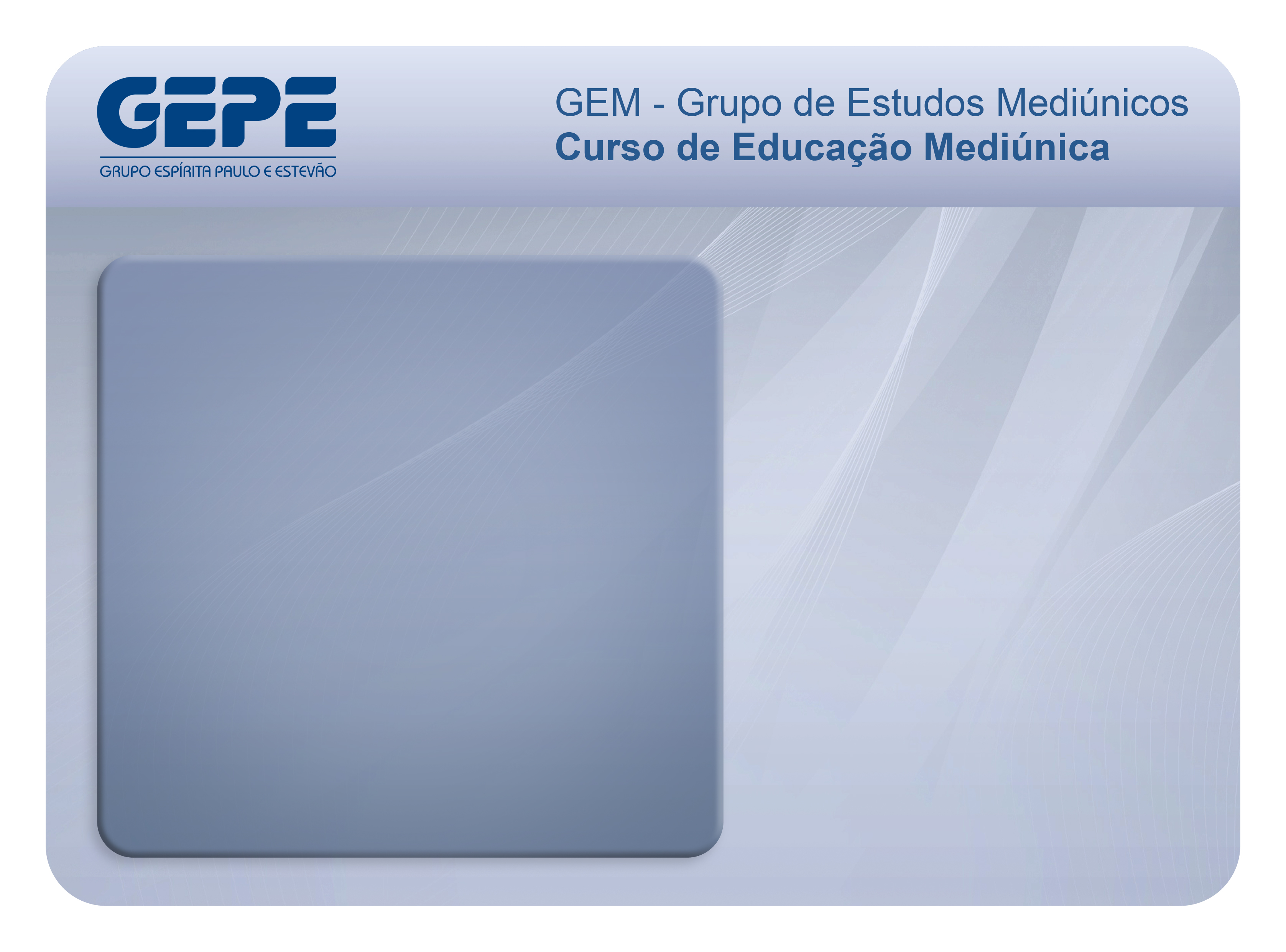 UNIDADE 1
MEDIUNIDADE
E SUA
PRÁTICA
AULA 7
Concentração
1
[Speaker Notes: PRIMEIRA UNIDADE – MEDIUNIDADE E SUA PRÁTICA
Capítulo 7 – Concentração]
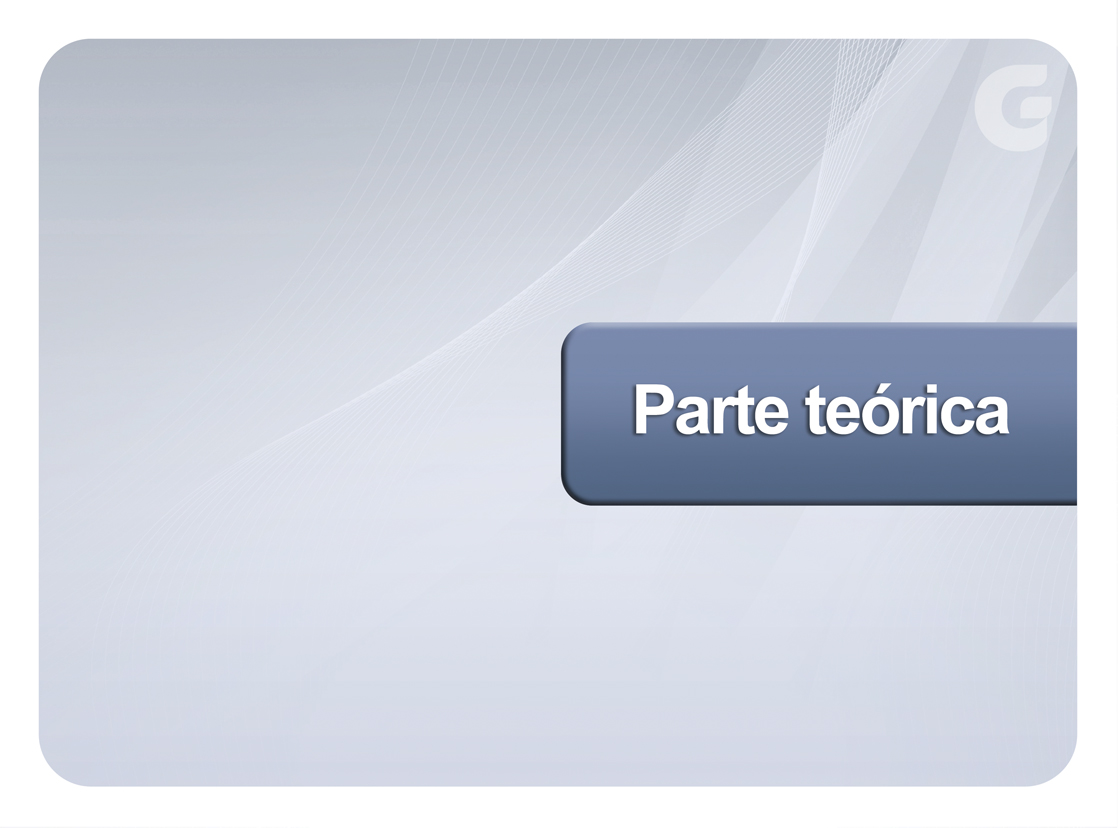 2
Concentração é o ato peloqual fechamos as portas da mente ao exterior e orientamos nossa atividade interiormente, para determinado objetivoTherezinha Oliveira
3
[Speaker Notes: Concentração é o ato pelo qual fechamos as portas da mente ao exterior e orientamos nossa atividade interiormente, para determinado objetivo

Concentração é a capacidade de focar-se num alvo e mantê-la pelo tempo que desejar. Isso não é uma tarefa fácil, pois em nosso dia-a-dia nos envolvemos em processos emocionais e em incessantes devaneios, perdendo completamente a percepção do que está a nossa volta, e só notamos nossa situação indesejável quando tentamos fazer alguma atividade que exige tranquilidade

Quando nos concentramos, a velocidade interna diminui, a quantidade dos pensamentos diminui e o cérebro trabalha em faixas de frequência mais lentas, aumentando nossa percepção sobre tudo o que estava a nossa volta. Neste estado aumentamos nosso espaço interno, passamos a ter clareza de pensamento e novas percepções. Relaxamos nossa mente e nosso corpo, equilibramos nossa respiração, melhoramos a oxigenação e reduzimos a frequência cardíaca.
Na concentração unidirecionada, que é a atenção completa a um objeto, nossas energias se organizam e se direcionam para este objetivo, portanto, não há desperdício de energia, e as interferências externas são reduzidas ao máximo. Neste estado mental existe a continuidade e é possível, desta forma, atingir os objetivos propostos]
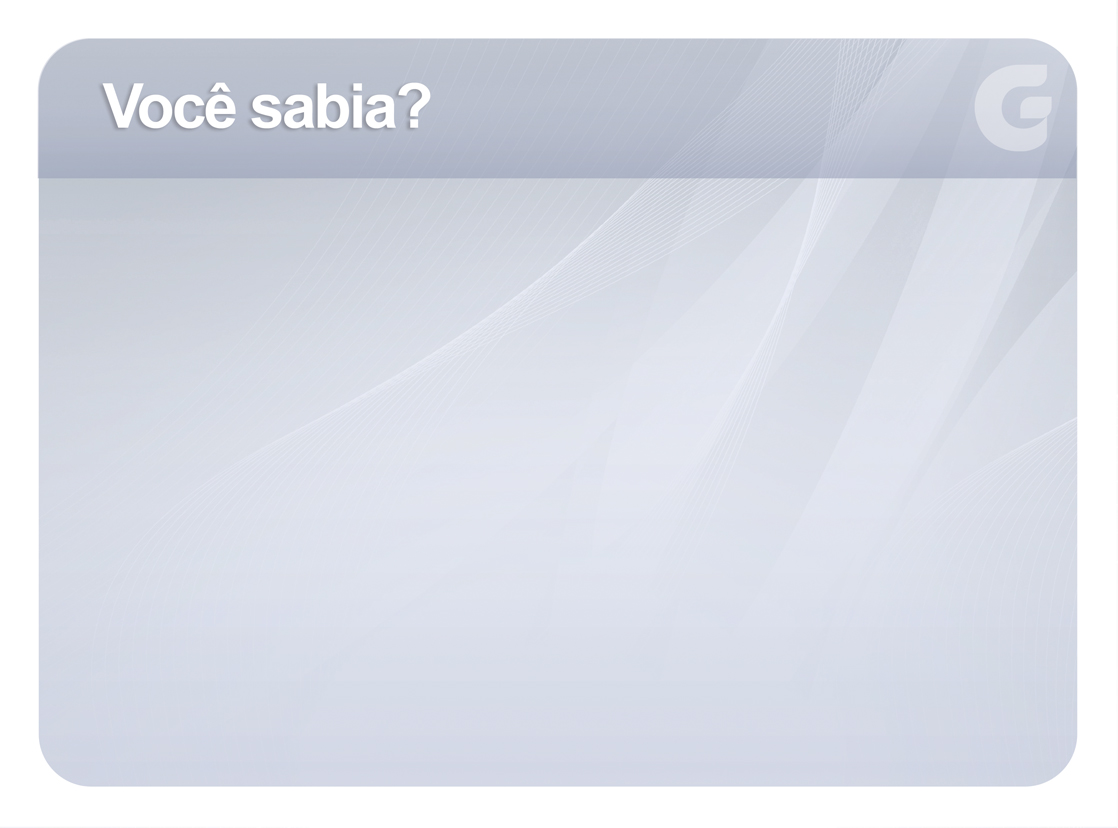 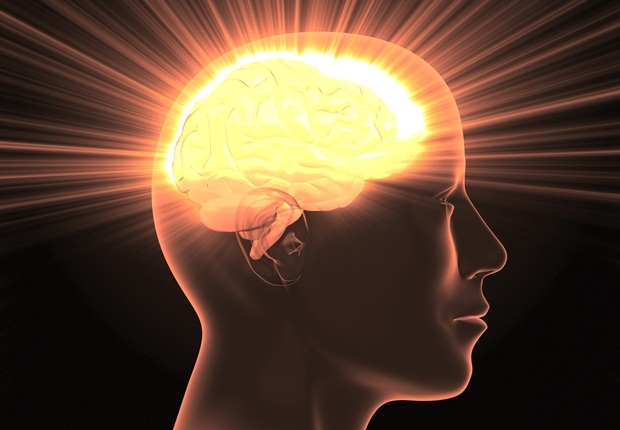 Com a concentração você se integra com o plano espiritual, individualmente ou coletivamente
4
[Speaker Notes: A concentração é muito importante no trabalho mediúnico para alcançar a comunhão com o plano espiritual, individual ou coletivamente, e manter a sintonia durante a reunião mediúnica – pág 26 – Livro Orientação mediúnica]
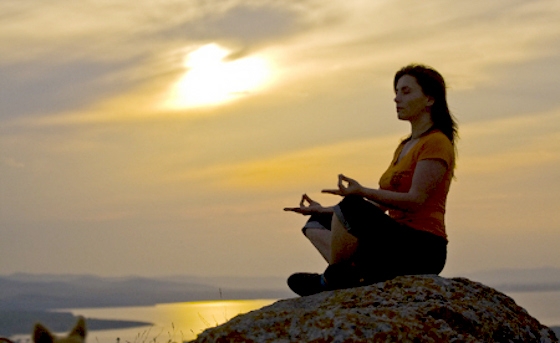 Uma boa concentraçãoé resultado do exercícioda vontade e do pensamento
5
[Speaker Notes: Uma boa concentração não se improvisa, pois é o resultado do pensamento e da vontade bem exercitados usualmente
A concentração bem feita não pode ser improvisada e começa na educação dos pensamentos, na prece, nas leituras e ações sadias, no cultivo de bons sentimentos
Pág 26, do livro Orientação Mediúnica]
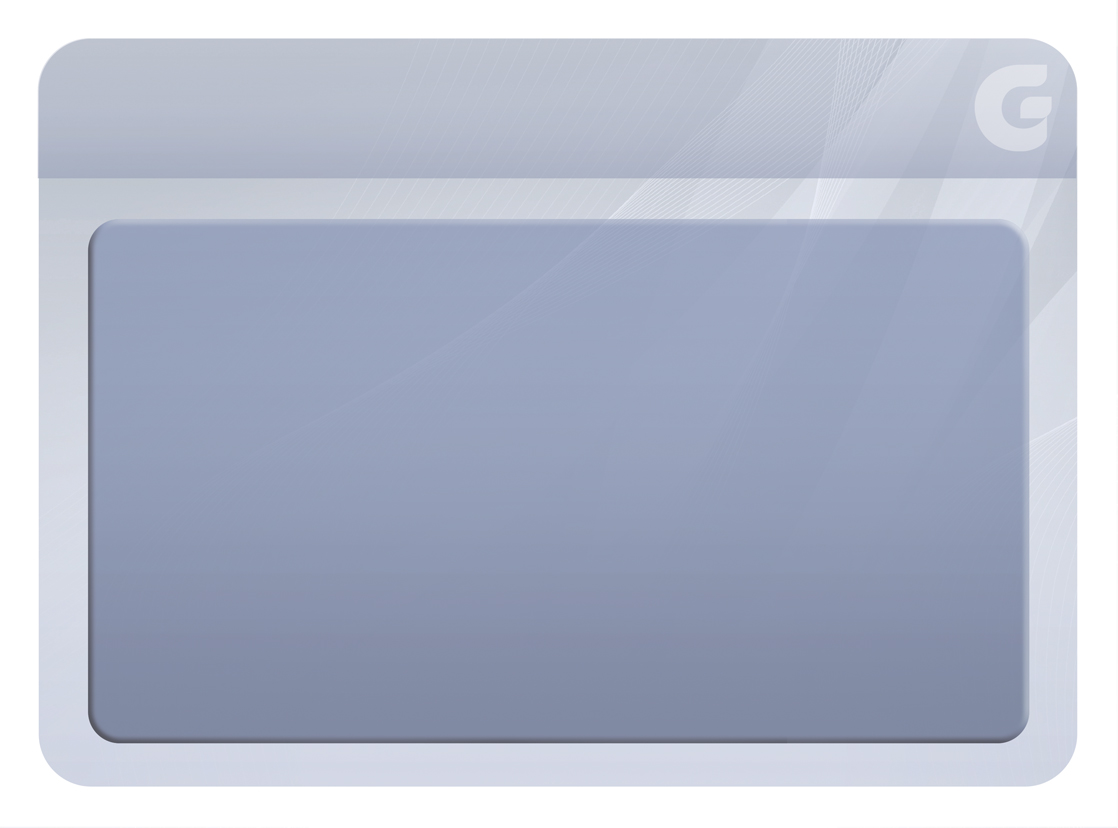 OBSTÁCULOS
6
Pensamentos dispersos
Preocupações
Problemas
Compromissos
Ruídos mentais
7
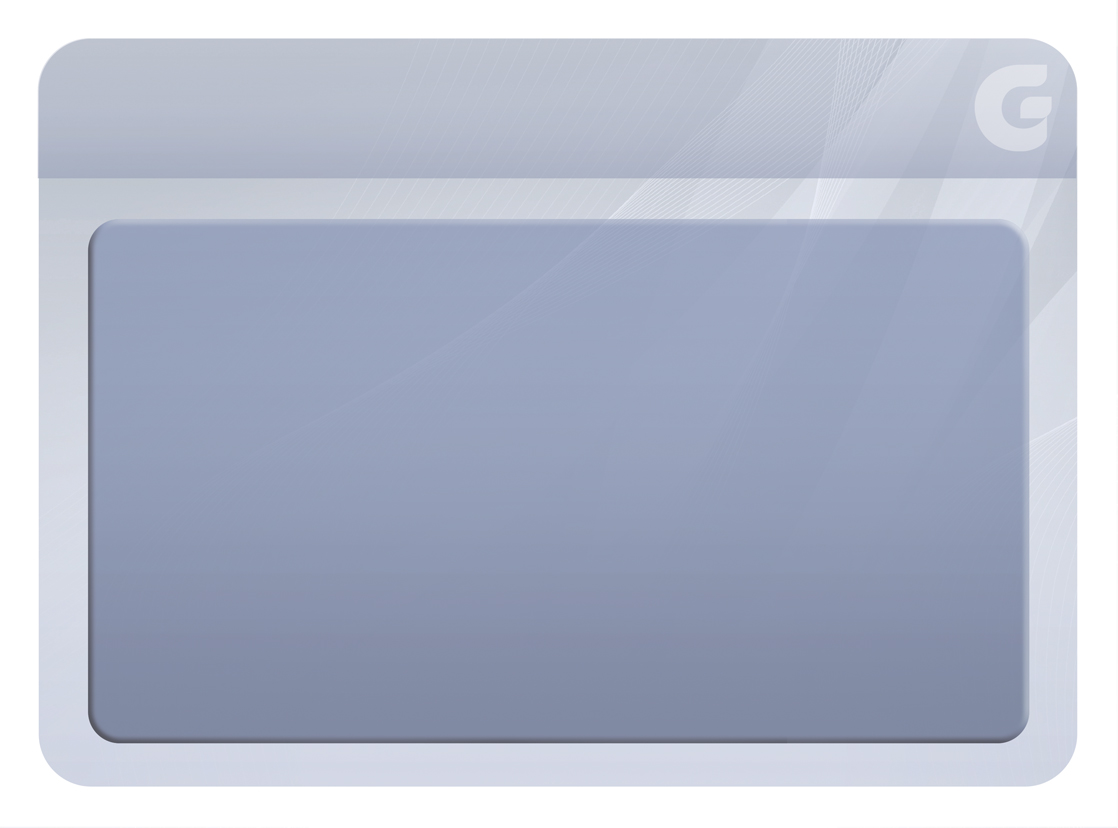 O que fazerpara uma boaconcentração?
8
[Speaker Notes: Uma boa concentração não se improvisa, pois é o resultado do pensamento e da vontade bem exercitados usualmente]
Direcionar a mente
do plano físico para
as coisas espirituais
9
[Speaker Notes: Constantemente: cultivar bons hábitos, leituras e diversões sadias (evitar leituras, filmes ou programas de televisão de teor negativo, isto é, fúteis, imorais, deprimentes), procurar tudo que favoreça a elevação da mente, exercitar os bons sentimentos]
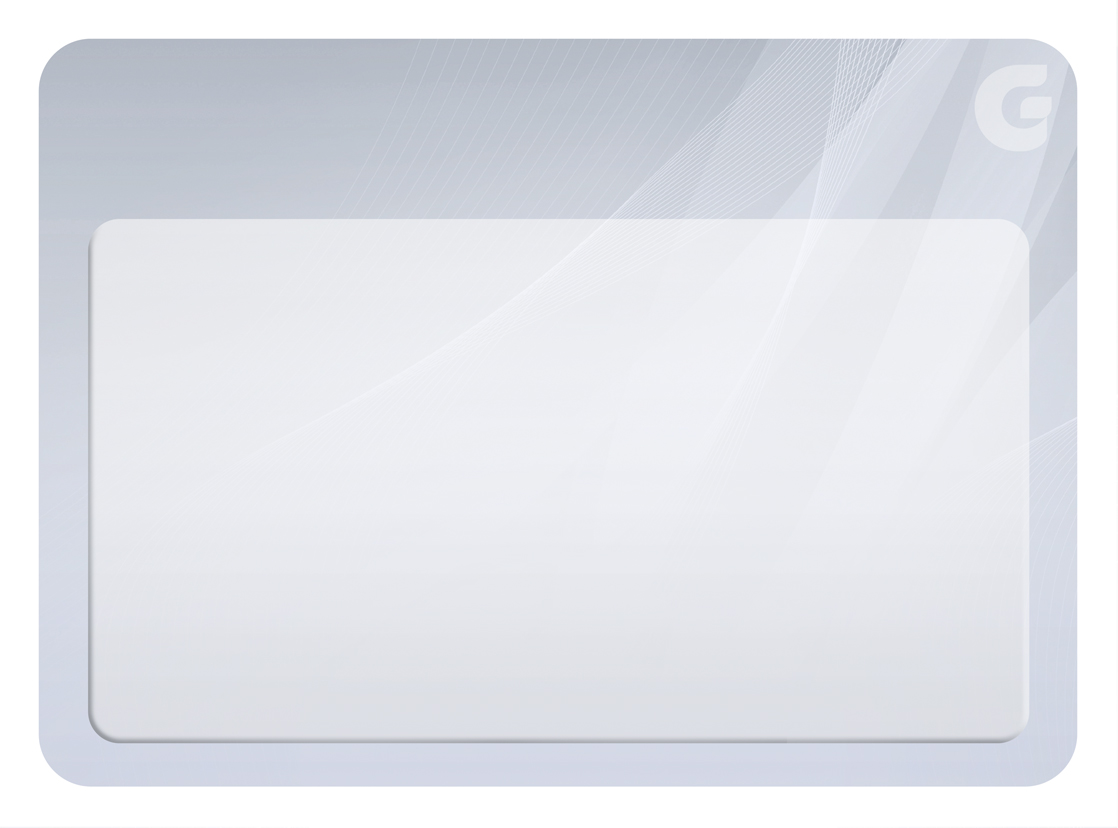 Diariamente
10
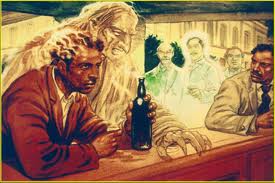 Trabalhar a reforma íntima na corrigenda das imperfeições morais e dos vícios físicos
11
[Speaker Notes: Imperfeições morais – julgamentos, maledicências, críticas, ciúme, inveja, orgulho, vaidade, soberba, aborrecimento, desamor etc..
Vícios físicos – avareza, gula, uso de álcool, tabagismo, droga, sexo (desequilíbrio), crueldade etc.]
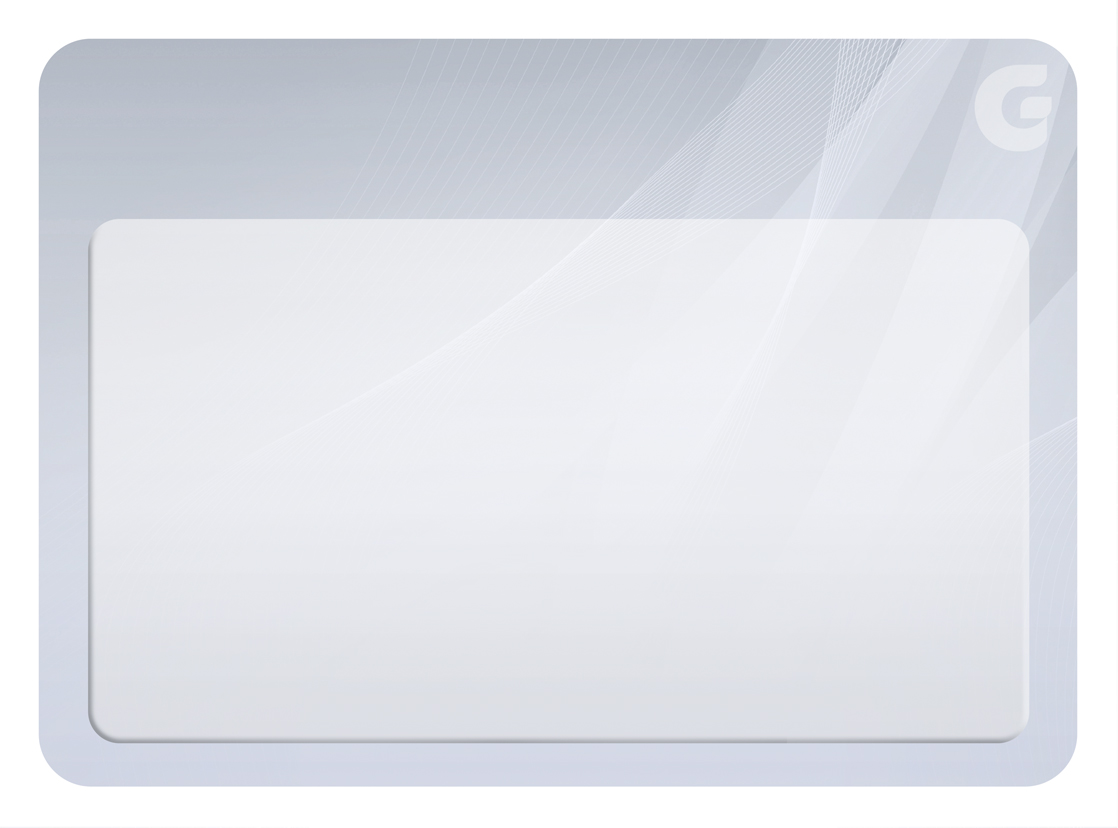 No dia dareunião
12
[Speaker Notes: Desde o levantar, de manhã, usar a prece]
Além da prece diária,ter em mente o trabalho mediúnico de que irá
participar logo mais
13
[Speaker Notes: Ter em mente o trabalho espiritual de que irá participar mais tarde e a importância desse compromisso]
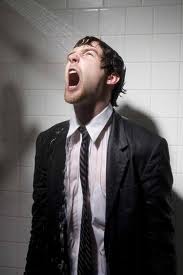 Evitar emoçõesfortes e violentas
14
[Speaker Notes: Evitar emoções violentas, atritos, contrariedades e discussões que levam à exaltação de ânimo (para tanto, exercitar a paciência e a humildade)]
Exercitara humildade e a paciência
15
Manter o equilíbrio
físico e espiritual
16
[Speaker Notes: Fugir ao que pode levar à tensão, procurar manter o equilíbrio físico e espiritual]
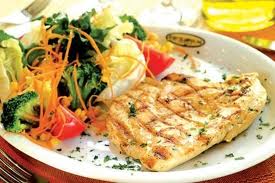 Alimentar-se frugalmente
17
[Speaker Notes: Alimentar-se frugalmente, para não sobrecarregar o físico
Não tomar bebida alcoólica nem fumar]
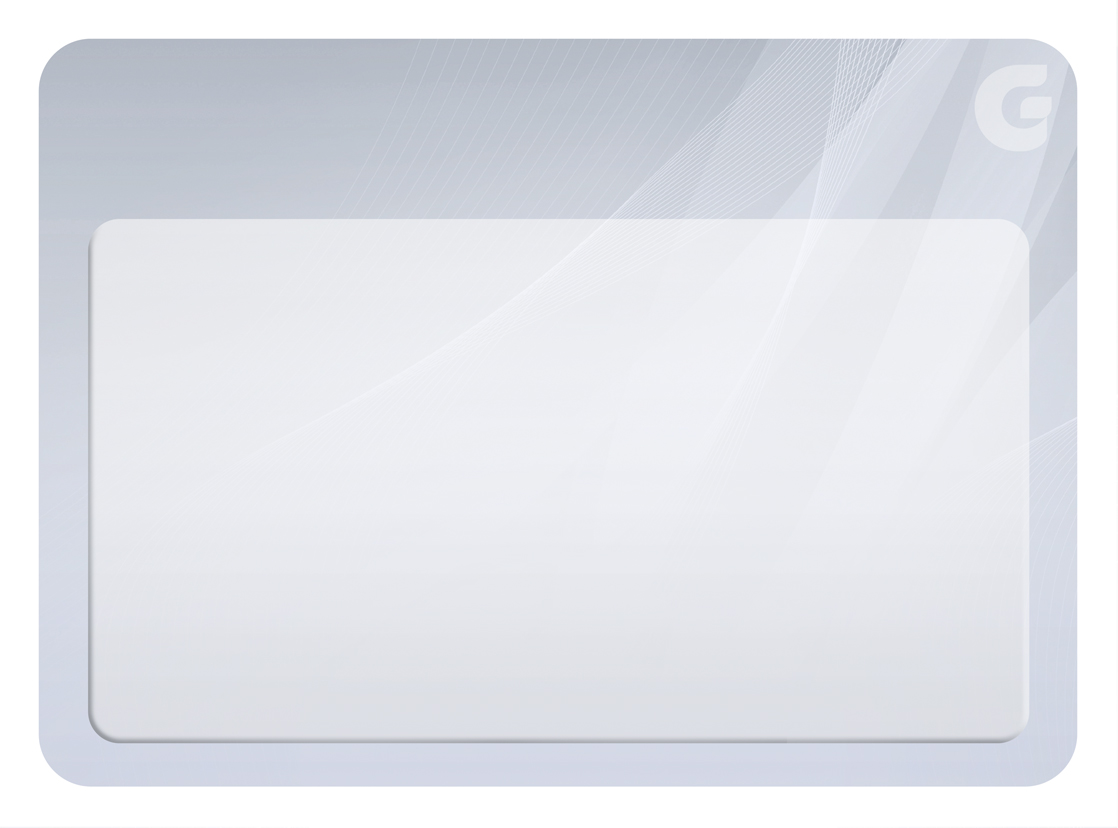 Na horada reunião- físico -
18
[Speaker Notes: Na hora da reunião, quanto ao físico]
Estar higienizado e vestidocom discrição e sobriedade Therezinha Oliveira
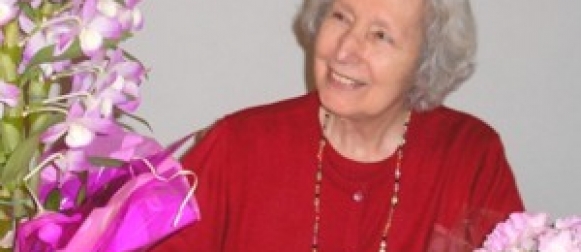 19
[Speaker Notes: Estar higienizado e vestido com discrição e sobriedade]
Evitar roupas e calçados que apertem, e perfumes fortesTherezinha Oliveira
20
[Speaker Notes: Evitar roupas e calçados que apertem, e perfumes fortes (para não perturbar os outros)]
Sentar-se em
posição confortável
21
[Speaker Notes: Sentar-se em posição cômoda, sem contrair músculos]
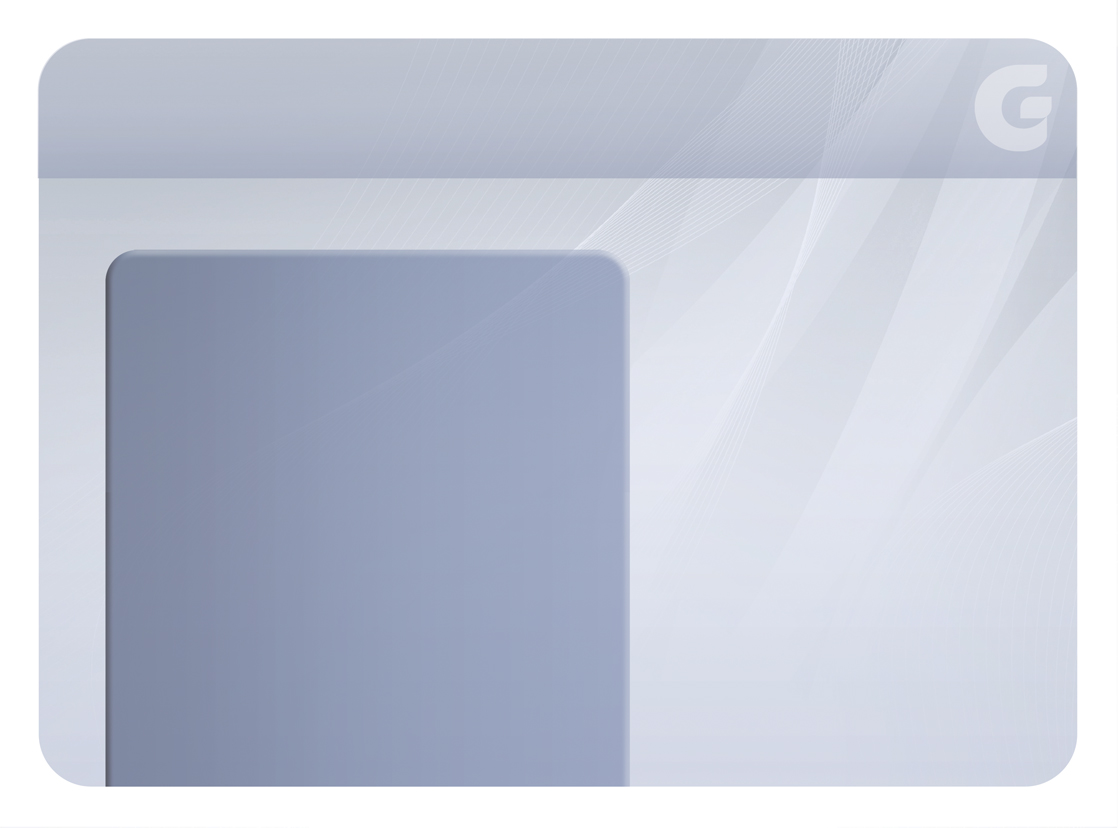 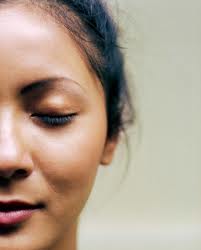 Respirar
calmamente
22
[Speaker Notes: Sentar-se em posição cômoda, sem contrair músculos, e respirar calmamente
Therezinha Oliveira “o objetivo é facilitar o bem-estar físico, nunca, porém, o desalinho das atitudes, o relaxamento das boas maneiras”]
Evitar mexer-se muito
23
[Speaker Notes: Evitar mexer-se muito]
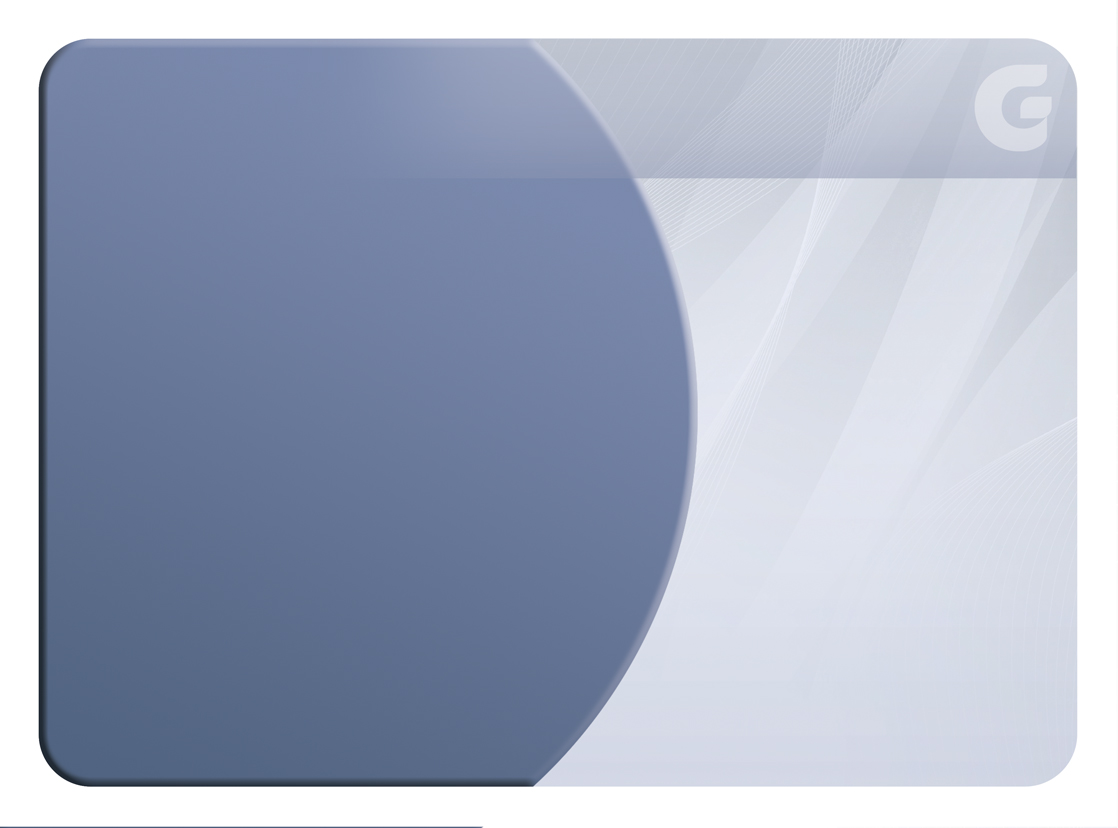 Evitar
bocejar
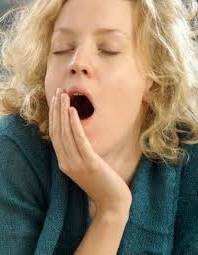 24
[Speaker Notes: Evitar bocejar ou fazer movimentos que incomodem os demais participantes]
Evitar fazer ruídos
23
[Speaker Notes: Evitar fazer movimentos e ruídos que incomodem os demais participantes]
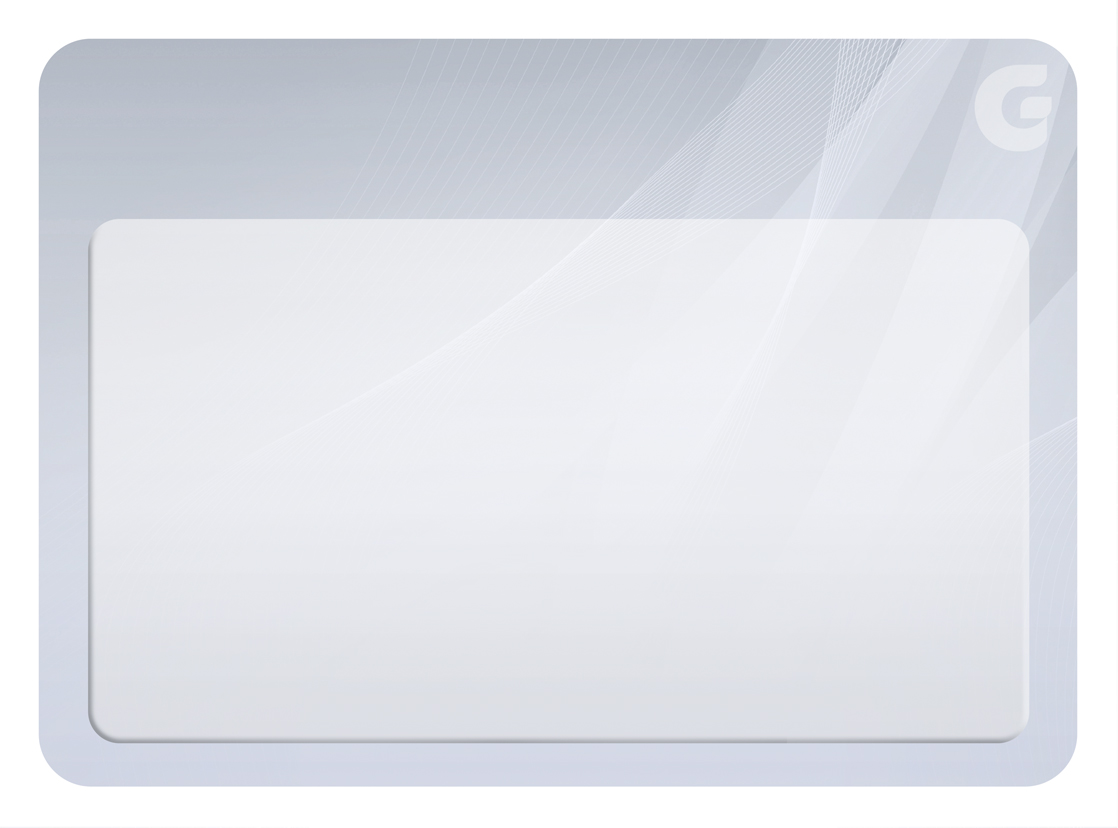 Na horada reunião- psíquico -
26
[Speaker Notes: Na hora da reunião, quanto ao psíquico]
Abstrair-se
dos estímulos 
extra-reunião
27
[Speaker Notes: Abstrair-se dos estímulos exteriores (sons, luzes, movimentos)]
Esquecer as
preocupações
pessoais
28
[Speaker Notes: Serenar o íntimo, esquecendo preocupações pessoais]
Sentir-se fraterno
e solidário com os
demais participantesTherezinha Oliveira
29
[Speaker Notes: Sentir-se fraterno e solidário com os demais participantes]
Pensar na importância
e responsabilidade
da reunião
30
[Speaker Notes: Focalizar os objetivos da reunião:
Pensar na importância e responsabilidade do ato de, voluntariamente, ativar o intercâmbio mediúnico
Lembrar que o objetivo da sessão é aprender e servir, socorrer e socorrer-se, dentro das leis divinas]
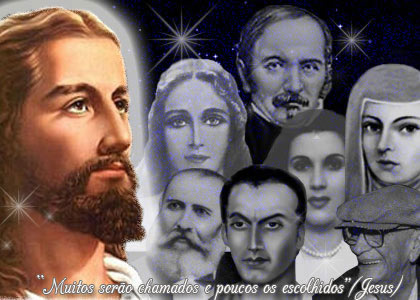 Orar e buscar sintonia com
os Espíritos Superiores
Therezinha Oliveira
31
[Speaker Notes: Orar e buscar sintonia com os Espíritos superiores]
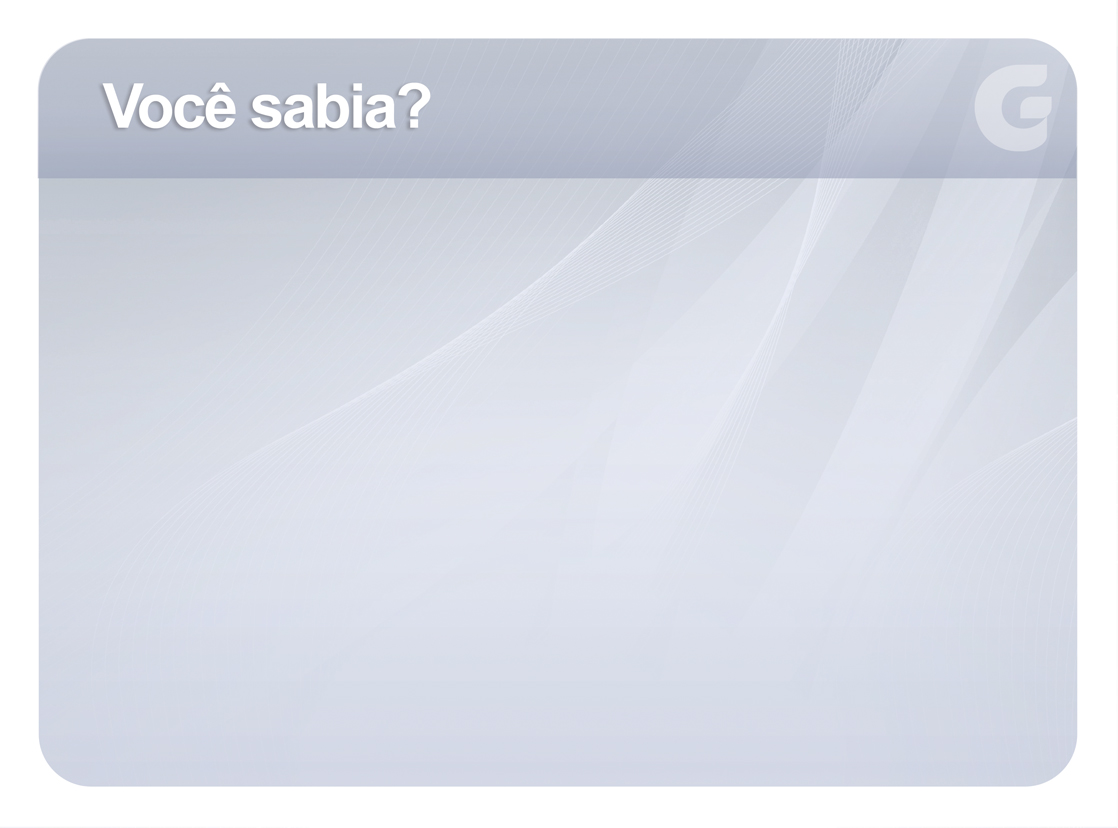 O objetivo da sessãoé aprender e servir,socorrer e socorrer-se,dentro das leis divinasTherezinha Oliveira
32
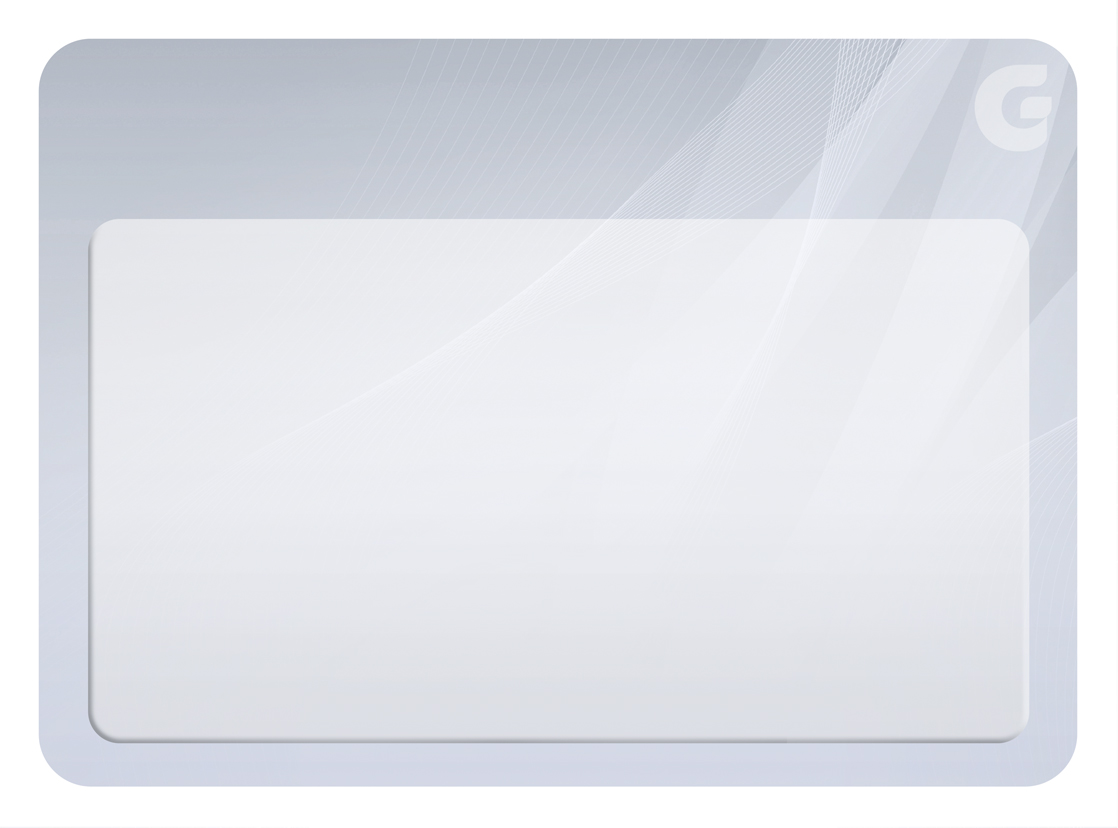 Na horada reunião- mantendo a vibração -
33
[Speaker Notes: “Formando a corrente”
Com a concentração, pouco a pouco, se acalmam as inquietudes e agitações e passam a ser liberados fluidos e energias positivos, que as mentes de encarnados e desencarnados, em união, trabalham e conduzem num único sentido

Quando a conjugação atinge o nível necessário, estabeleceu-se a ligação entre o Céu e a Terra, num sublime fluxo de forças fluídicas

O intercâmbio mediúnico se faz, então, ensejando a encarnados e desencarnados o conforto e o esclarecimento, o despertar e a renovação, o dar e o receber

A esse processo de ligação espiritual é que popularmente se chama “formar corrente”
Ela não depende de fórmulas, rituais, vestes especiais ou lugares determinados ao redor da mesa
Somente quando ela se faz é que a reunião em verdade foi “aberta”, pois somente então se inicia a comunhão harmoniosa entre os dois planos

Quem estiver em concentração, oração e doação, se tornará um elo vivo na corrente espiritual formada
Quem se alhear, refratário e improdutivo, dela não participará, ainda que fisicamente se encontre no recinto e, até mesmo, sentado à mesa mediúnica]
O ambiente fluídico
da sala mediúnica
necessita ser mantido
34
[Speaker Notes: “Aberta” a reunião, o ambiente fluídico precisará ser mantido, sustentado em todo o decorrer do trabalho]
Orar e doar vibrações:
aos integrantes do grupo, aos trabalhadores espirituais e aos assistidos de ambos os planos
35
[Speaker Notes: Para tanto, cada participante deve: 
Cuidar de estar sempre concentrado nos objetivos da reunião
Orar e doar vibrações, quer em favor dos companheiros do grupo, quer em apoio ao trabalho dos bons Espíritos, quer em socorro a entidades espirituais necessitadas

Um bom meio é:
Mentalizar as criaturas ligadas à reunião, encarnadas ou desencarnadas, endereçando-lhes pensamentos bons e envolvendo-as em sentimentos fraternos
Ficar meditando em tudo que é bom e digno diante de Deus (caridade, fé, esperança, alegria, resignação, etc) e procurar emanar forças fluídicas benéficas, que os bons Espíritos utilizarão em benefício geral

Concentrar-se e manter a vibração normalmente não cansa, porque produz um estado de alma elevado, no qual recebemos permuta de fluidos superiores pelos que emitimos; e podemos ir variando o tema de nossas vibrações

Se sentirmos cansaço, é porque alguma falha há em nosso modo de concentrar e vibrar (estamos tensos, aflitos etc), ou então o ambiente sofre grandes interferências contrárias]
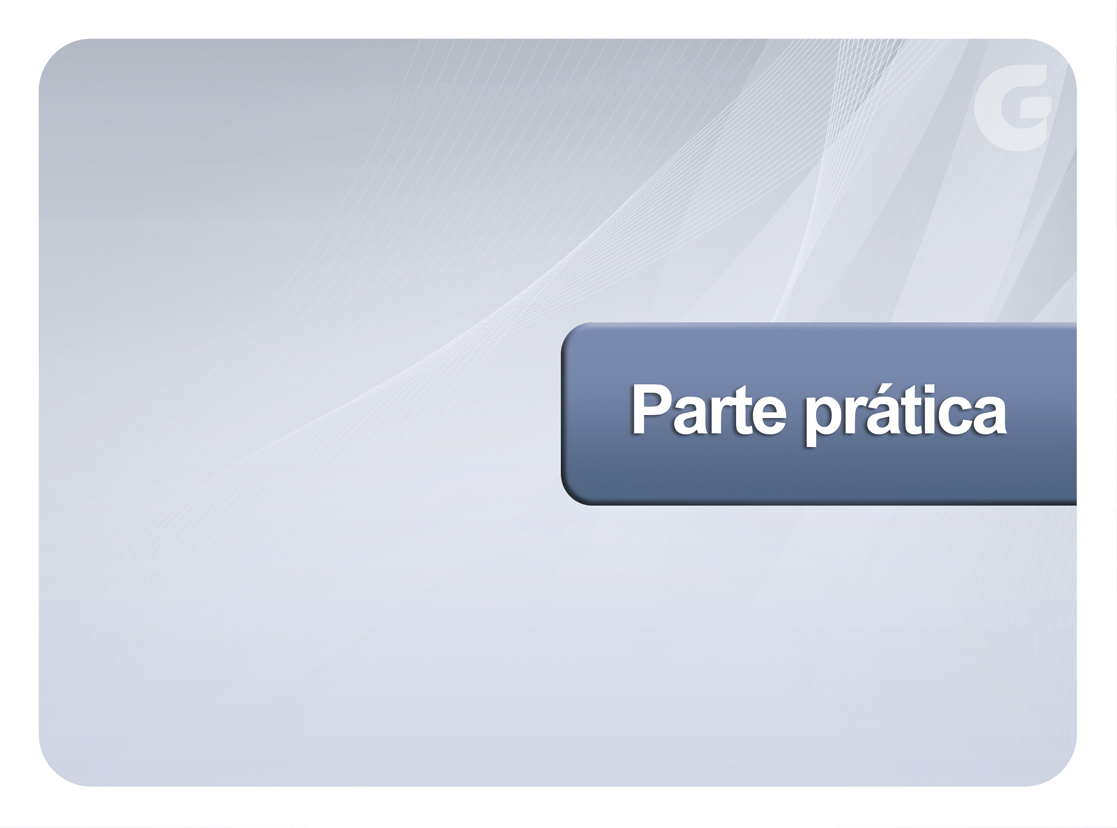 36
[Speaker Notes: Cap. 1 – O método das cinco fases, pág. 23]
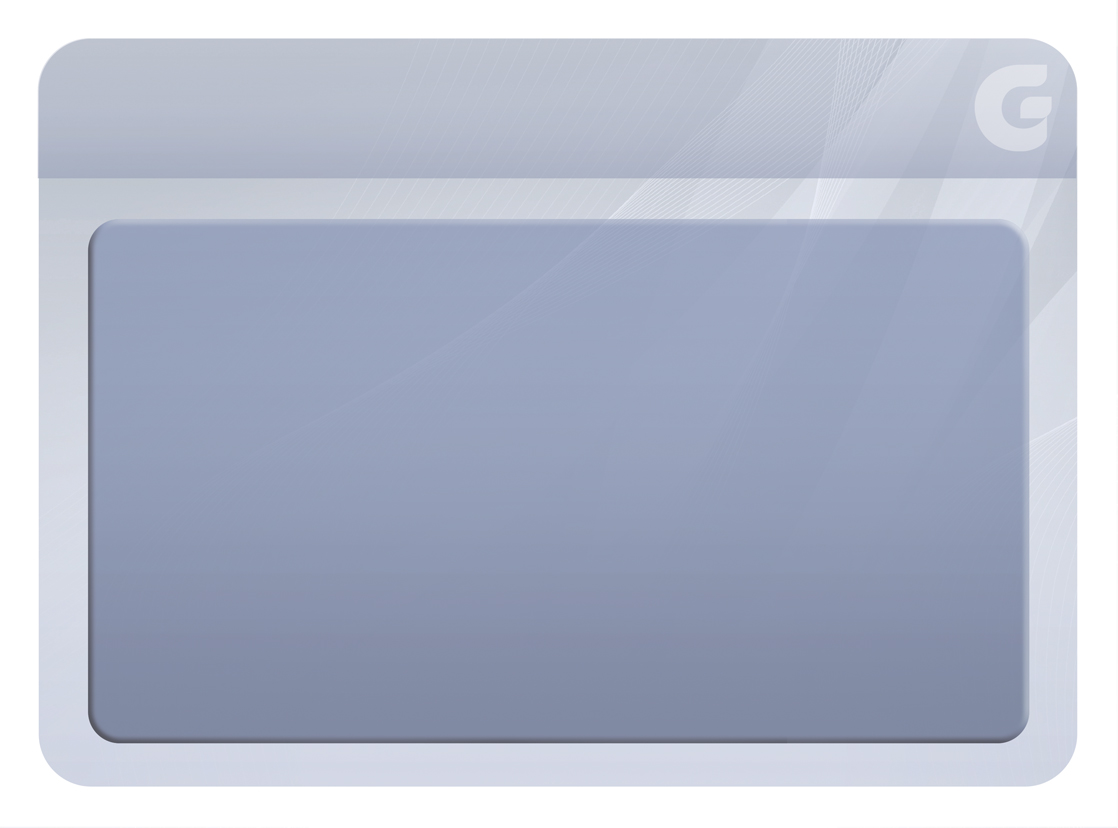 PACEM
ORIENTAÇÕES
37
[Speaker Notes: PACEM é a sigla das cinco fases para o desenvolvimento mediúnico
P = percepção de fluidos; A = aproximação; C = contato; E = envolvimento; M = manifestação]
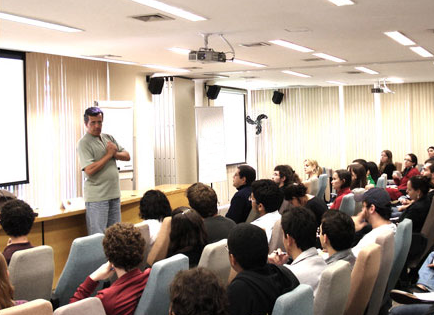 Não podemos fornecer uma receita de como desenvolver a mediunidade das pessoas, mas podemos auxiliá-las por meio do estudo e de exercícios
Therezinha Oliveira
38
[Speaker Notes: O termo “desenvolvimento mediúnico” é geralmente empregado para denominar os exercícios práticos de mediunidade
Contudo, necessário se faz lembrar que desenvolver a mediunidade requer medidas que vão muito além de simplesmente sentar-se a uma mesa e colocar-se à disposição do plano espiritual
Para tornar-se bom médium, é fundamental aprimorar-se, evangelizar-se, progredir moral e intelectualmente para aumentar as condições psíquicas e espirituais e angariar a assistência dos protetores espirituais, a fim de servir à causa do bem comum
Não podemos fornecer uma receita de como desenvolver a mediunidade das pessoas, mas podemos auxiliá-las por meio do estudo e de exercícios para que, quando surgir, saibam utilizá-la com propósitos superiores, como recomendam o Evangelho e a Doutrina Espírita
Página 15, do livro “Orientação Mediúnica”, de Therezinha Oliveira]
Evitar que parentes, casais
e amigos fiquem juntos;
isto evita preocupações
e conversas paralelas
39
[Speaker Notes: Página 21, do livro “Orientação Mediúnica”, de Therezinha Oliveira]
Participantes com ostensividade devem ficar mais à frente 
Therezinha Oliveira
40
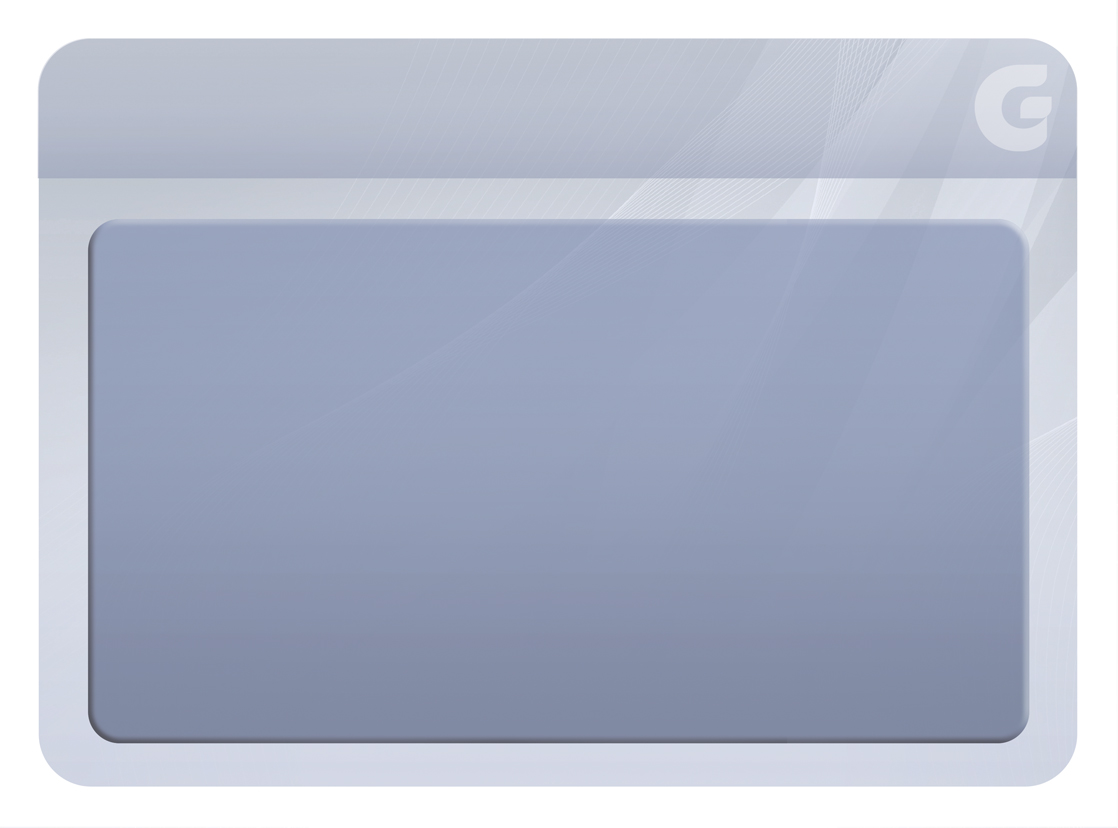 O QUE FAZER SE O PARTICIPANTE NÃO SE SENTIR BEM?
41
É muito importante que
o médium tenha domínio
do corpo
42
O médium tem
que desconcentrar
Therezinha Oliveira
43
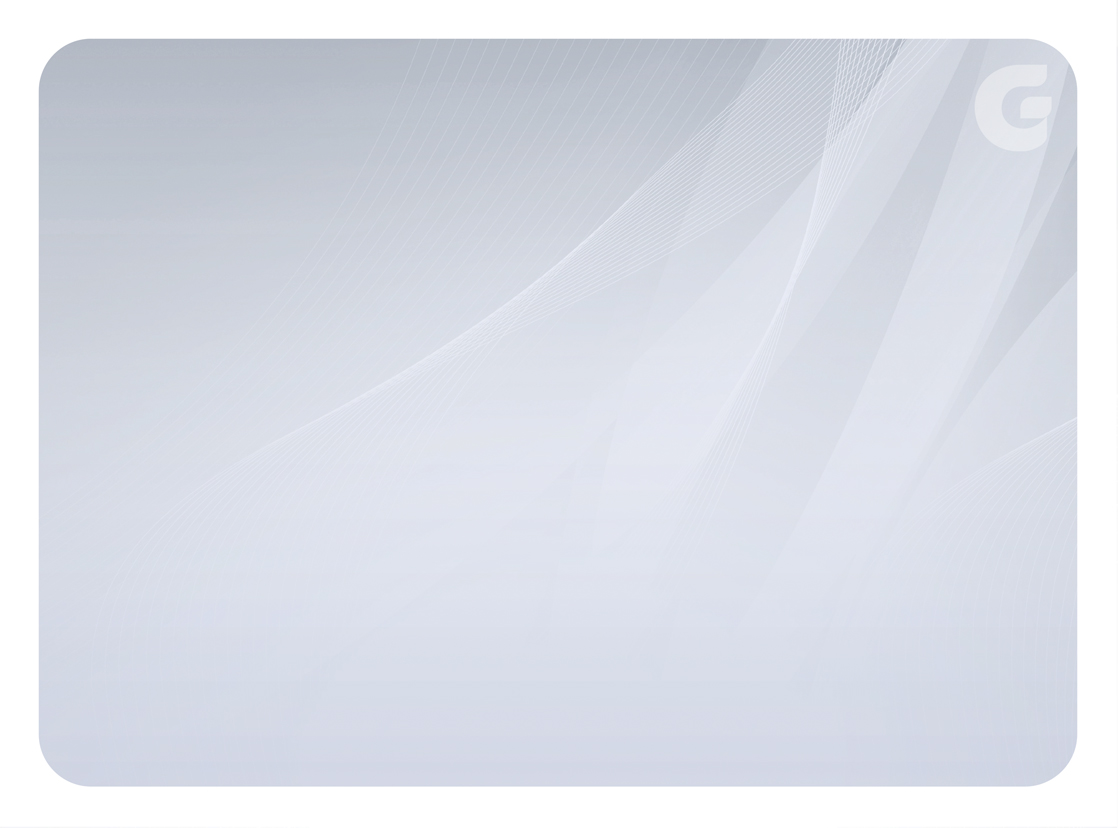 Pedir ajuda
a seu protetor
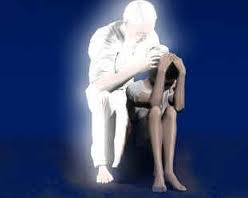 44
Deve-se desenvolver o autocontrole e a confiança
45
[Speaker Notes: Página 22, do livro “Orientação Mediúnica”, de Therezinha Oliveira]
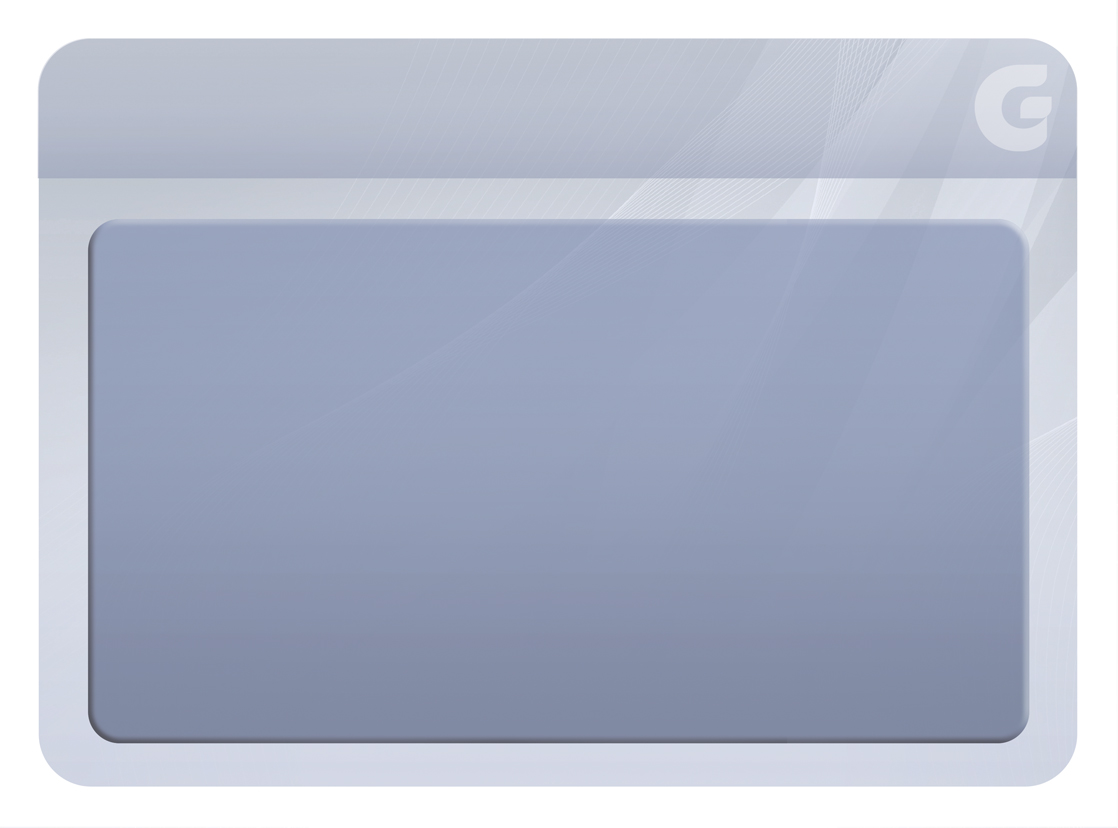 MÉDIUNS EM
MANIFESTAÇÃO DESCONTROLADA
46
Pedir ao médium 
para controlar-se
47
[Speaker Notes: Conversar com o médium e não com o Espírito]
Não permitir que a comunicação continue
48
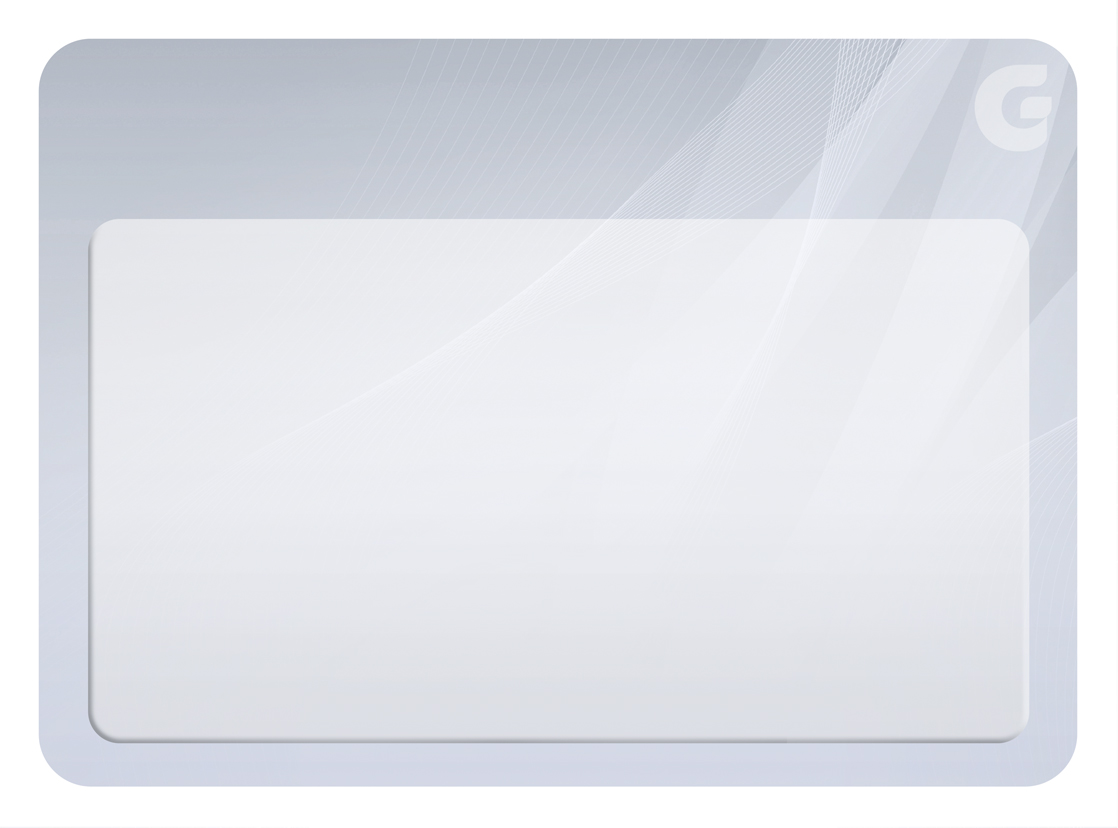 Encaminhar o médium
para Atendimento Fraterno
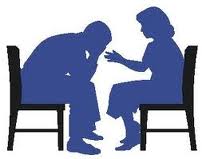 49
Se o médium não se controlar, ele continuará participando
das aulas teóricas e ficará suspenso do exercício prático
50
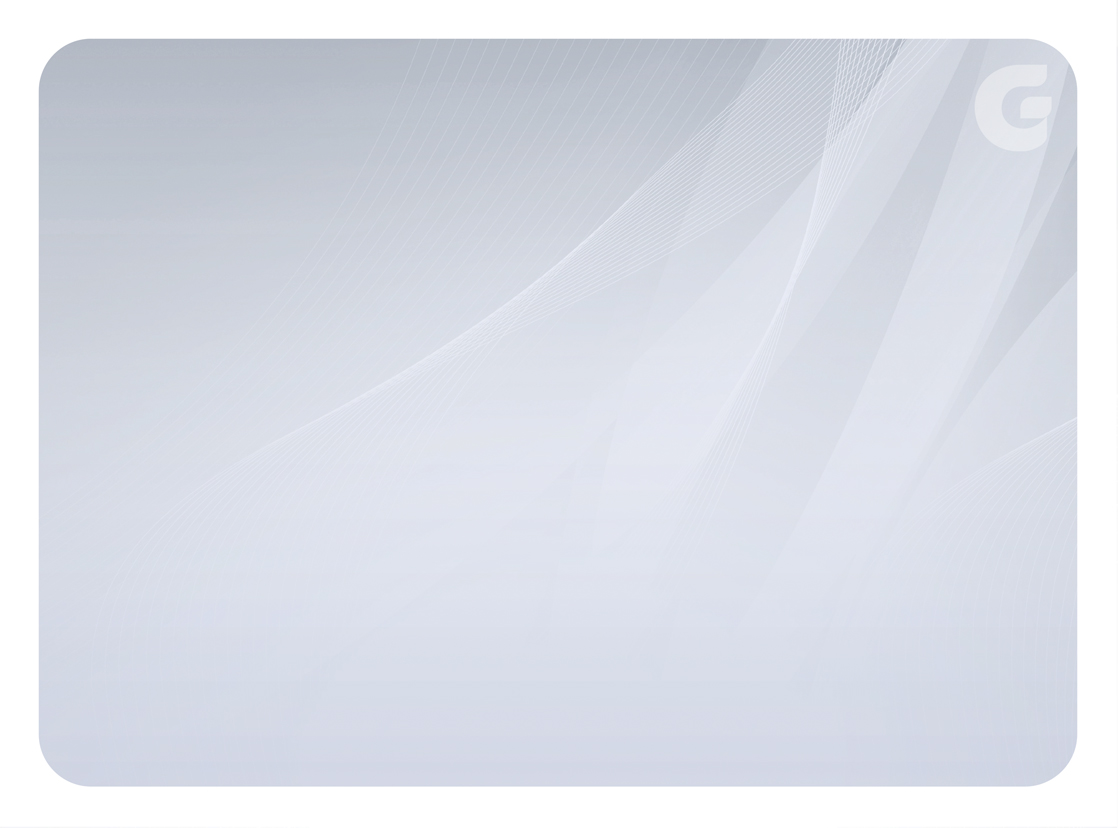 O médium retornará
aos exercícios quando
reequilibrar-se
51
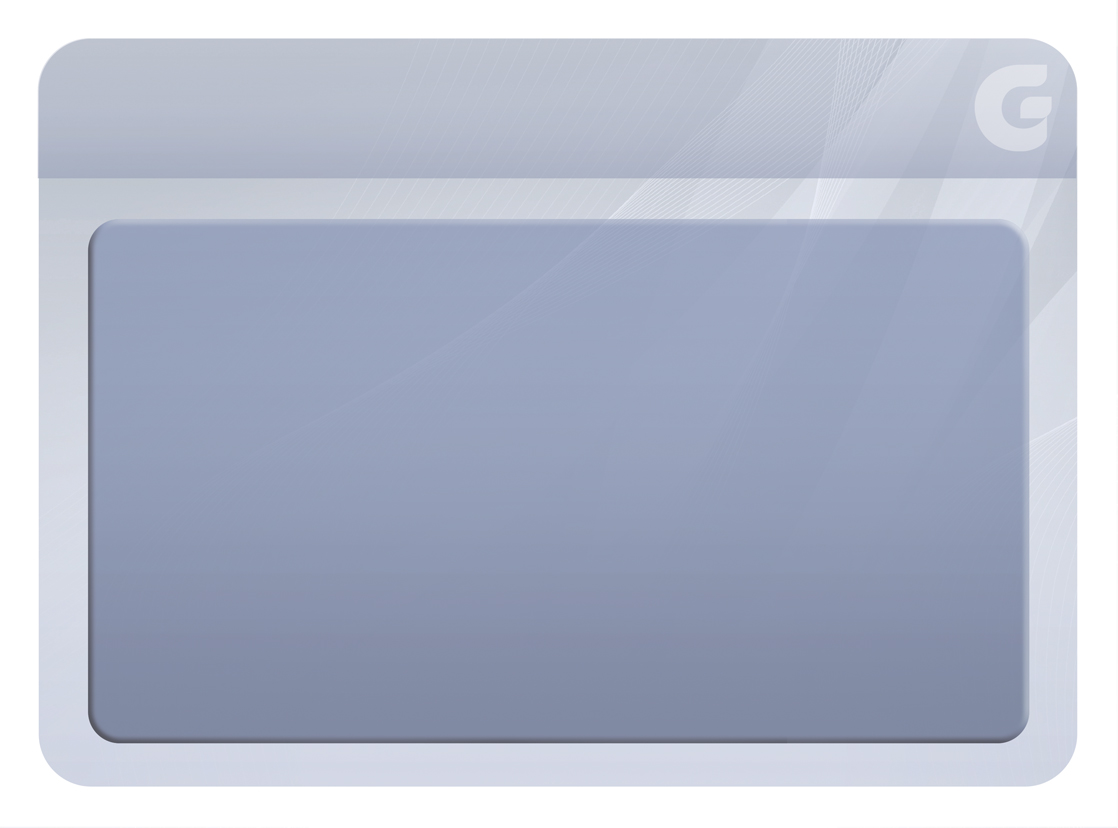 AS 5 FASES
DO TRANSE
MEDIÚNICO DE
EDGARD ARMOND
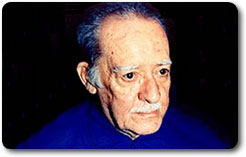 52
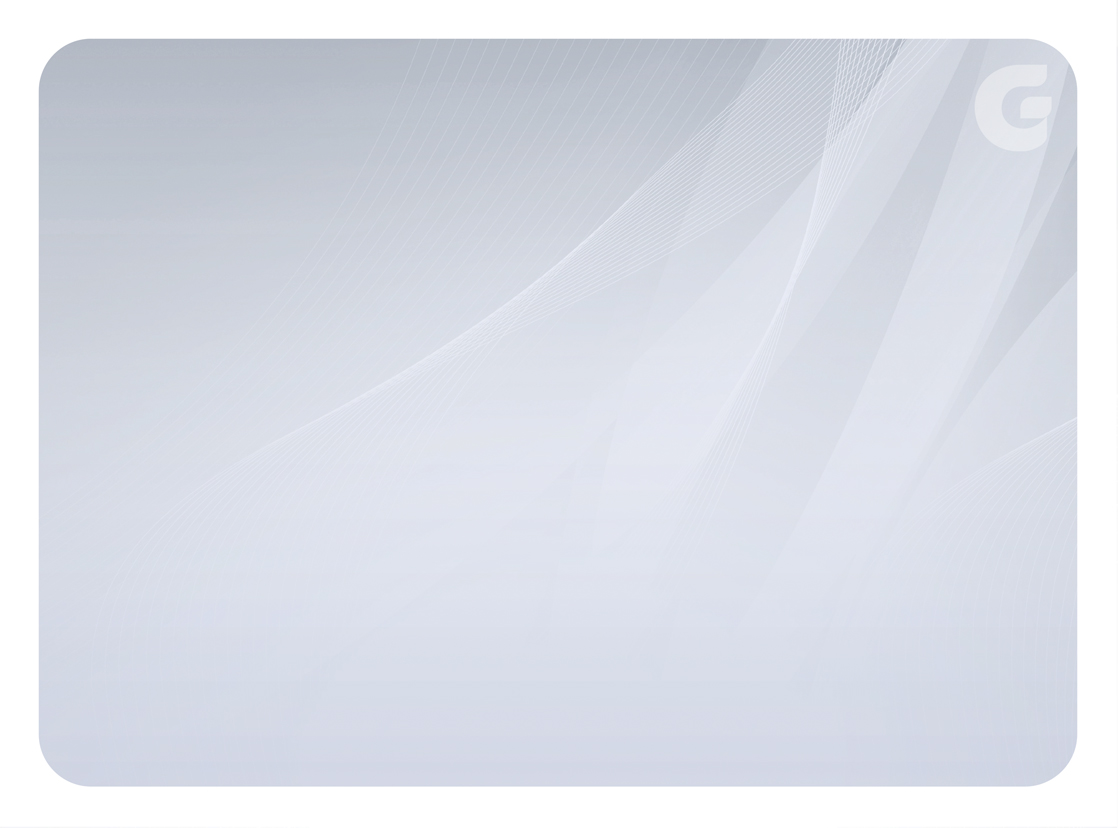 Percepção de Fluidos
Aproximação
Contato
Envolvimento
Manifestação
53
[Speaker Notes: Observação: a primeira fase aparecerá imediatamente, para que as demais fases apareçam será necessário dar ENTER.]
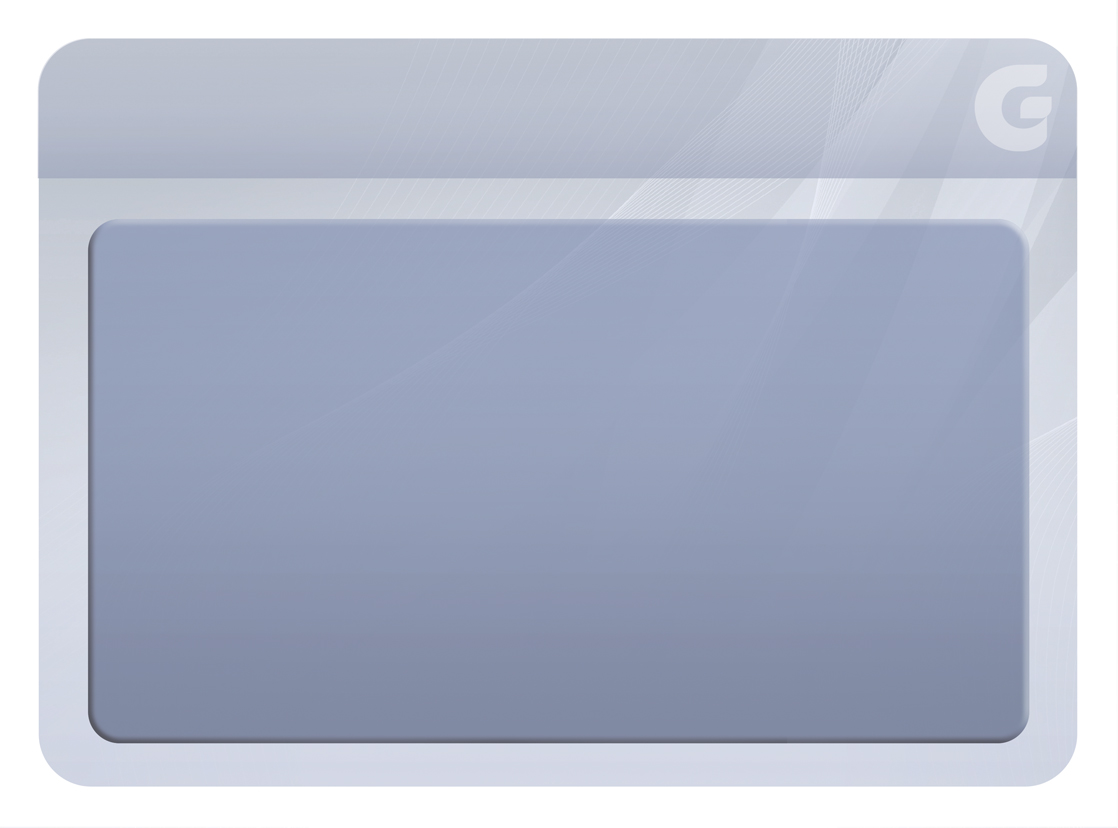 OBJETIVO
DO MÉTODO
54
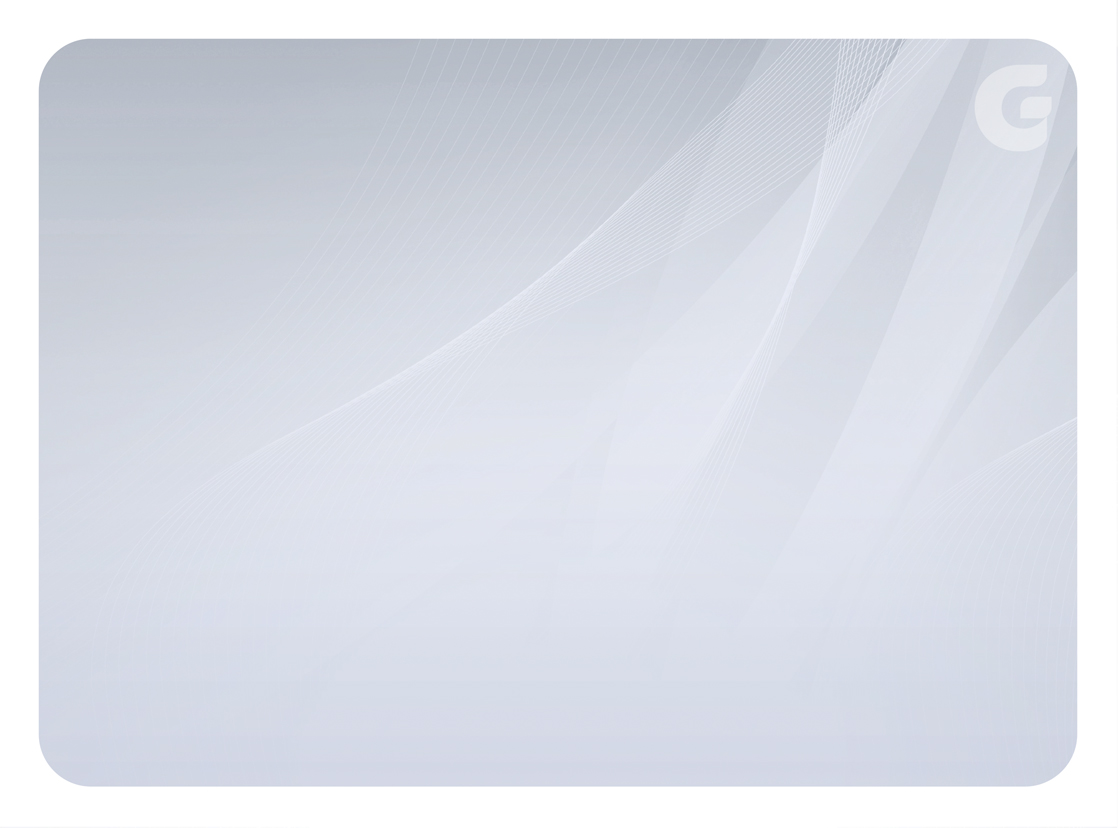 Formar médiuns conscientes
do que se passa com eles,
para se tornarem capazes
de agir com segurança
Therezinha Oliveira
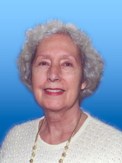 55
[Speaker Notes: Página 22, do livro “Orientação Mediúnica”, de Therezinha Oliveira]
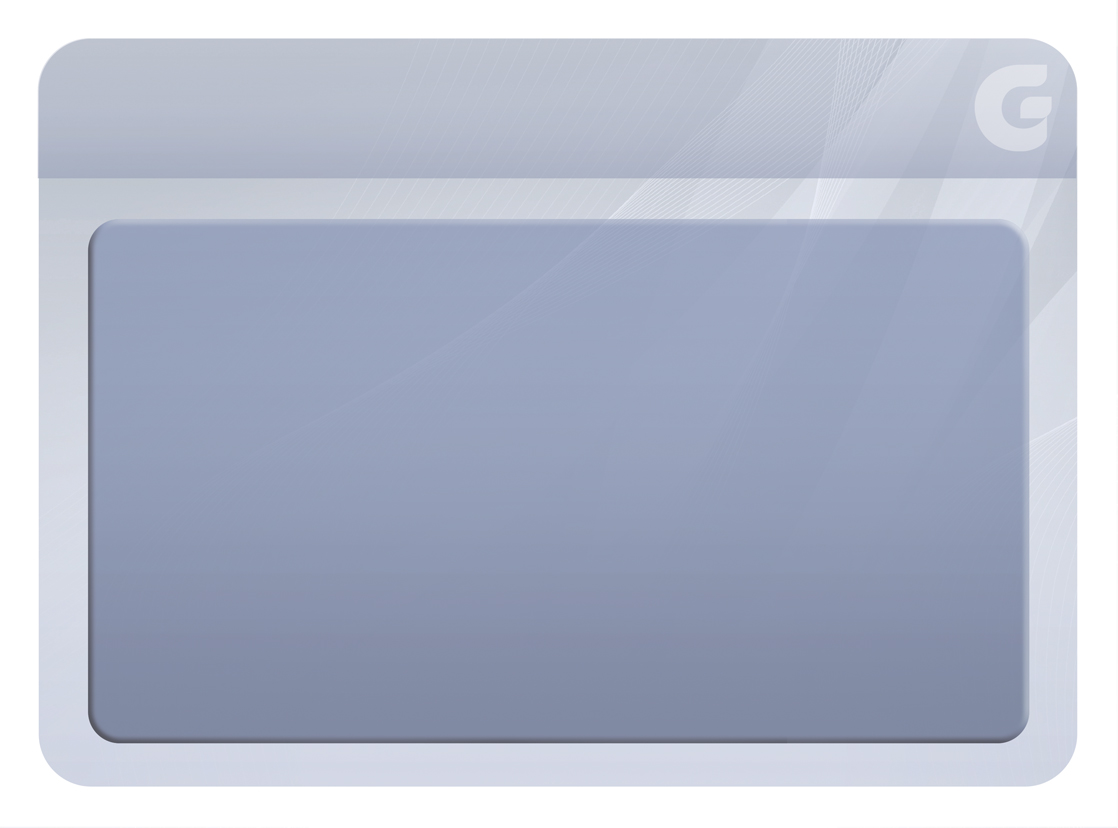 VANTAGEM
56
[Speaker Notes: Página 22, do livro “Orientação Mediúnica”, de Therezinha Oliveira]
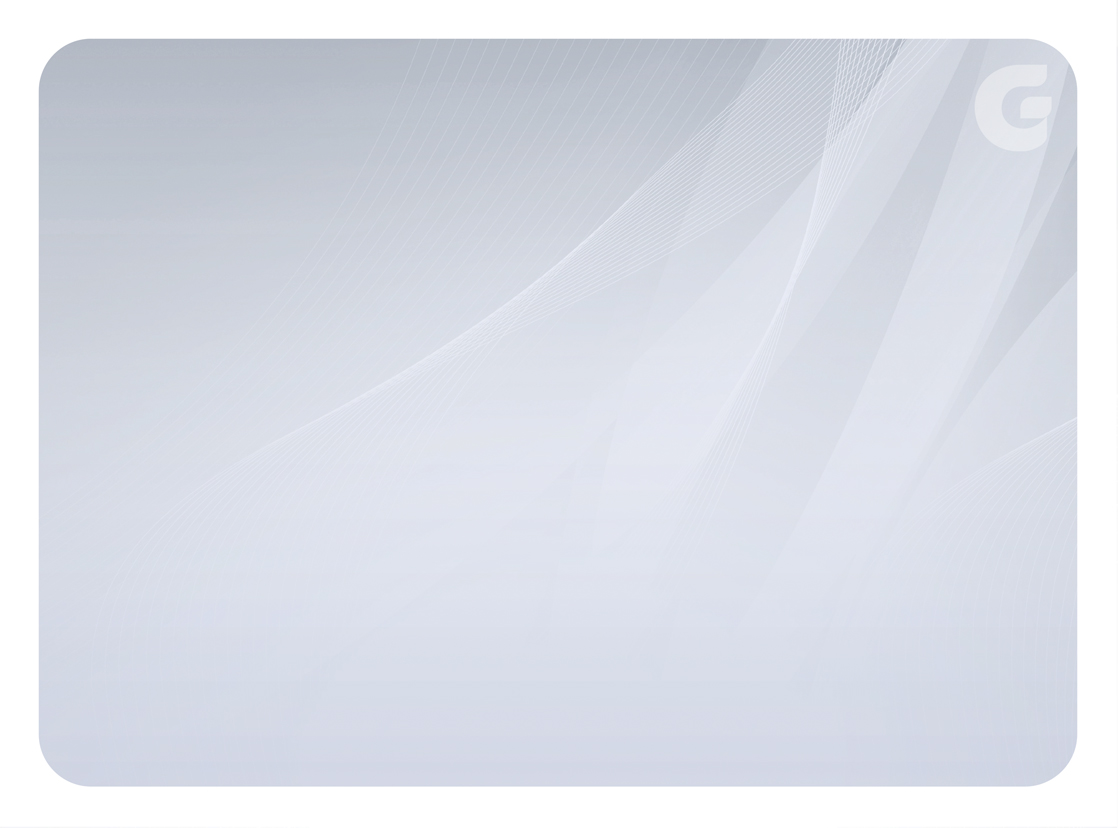 Adquirir autocontrole mediúnico, que muito auxiliará o médium
nos trabalhos realizados no 
centro espírita e na vida diária,
evitando desequilíbrios
Therezinha Oliveira
57
[Speaker Notes: Página 22, do livro “Orientação Mediúnica”, de Therezinha Oliveira]
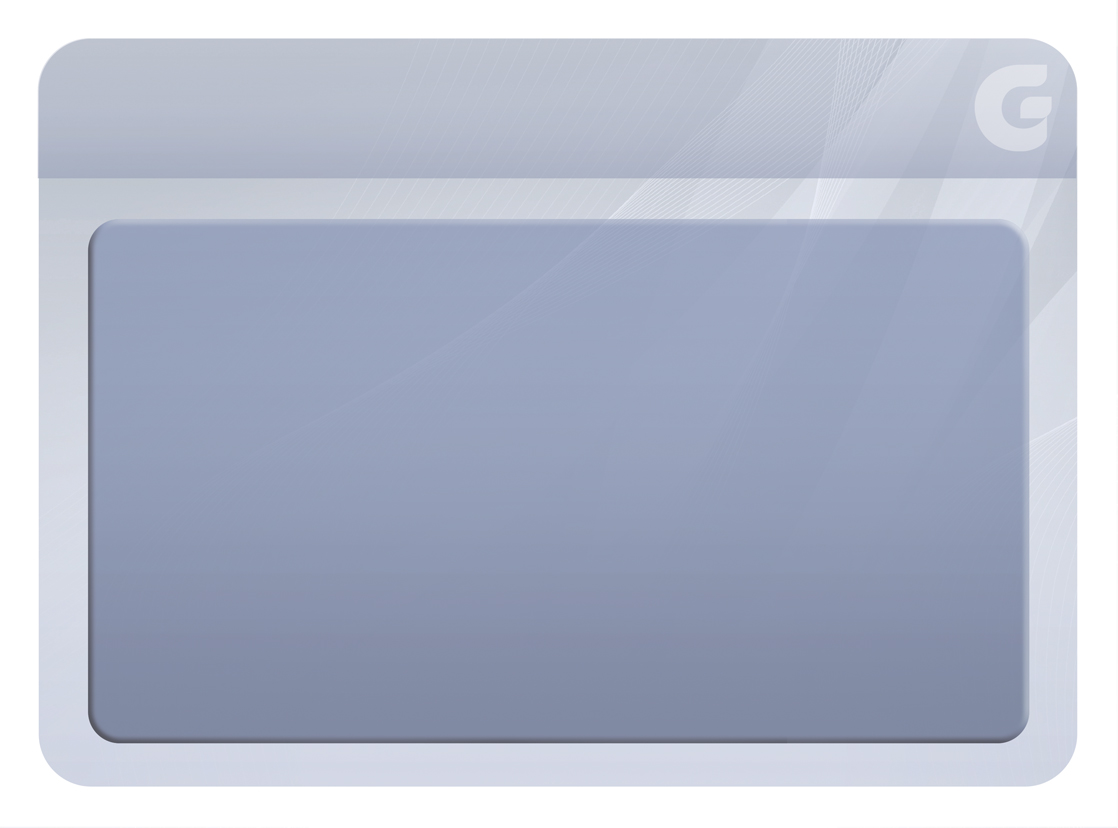 1ª FASE
PERCEPÇÃO
DE FLUIDOS
58
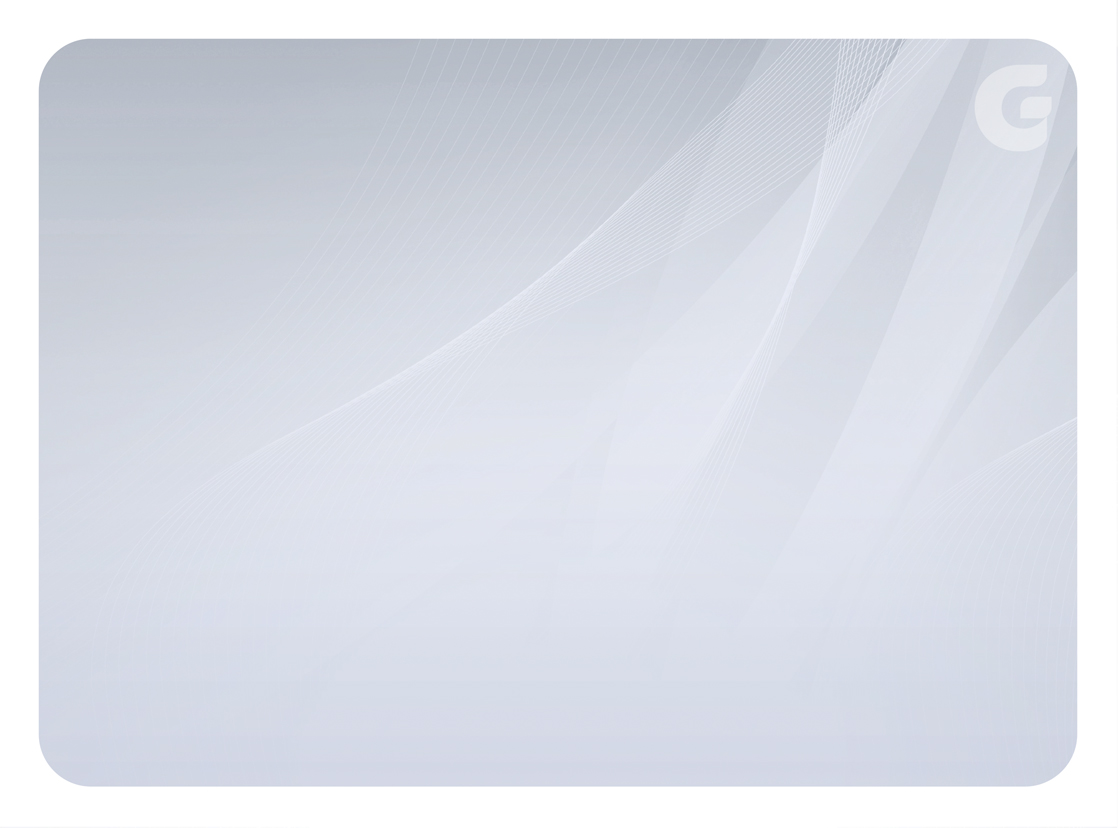 Serão acionados os
‘pontos de sensibilidade’
através de jatos de fluidos
que o Espírito encarregado
dessa fase lançará no ambiente Therezinha Oliveira
59
[Speaker Notes: Página 24, do livro “Orientação Mediúnica”, de Therezinha Oliveira
Objetivo: estimular a capacidade de “sentir fluidos”, permitindo ao médium determinar em seu próprio organismo os “pontos de sensibilidade”, segundo a carga vibratória, entre o fino e o denso, o leve e o pesado, entre o excitante e o sedativo
O aprendizado da percepção de fluidos permitirá rechaçar, em tempo hábil, os fluidos reinantes em ambientes impróprios ou os arremessados por Espíritos inferiores por meio de ponte mental]
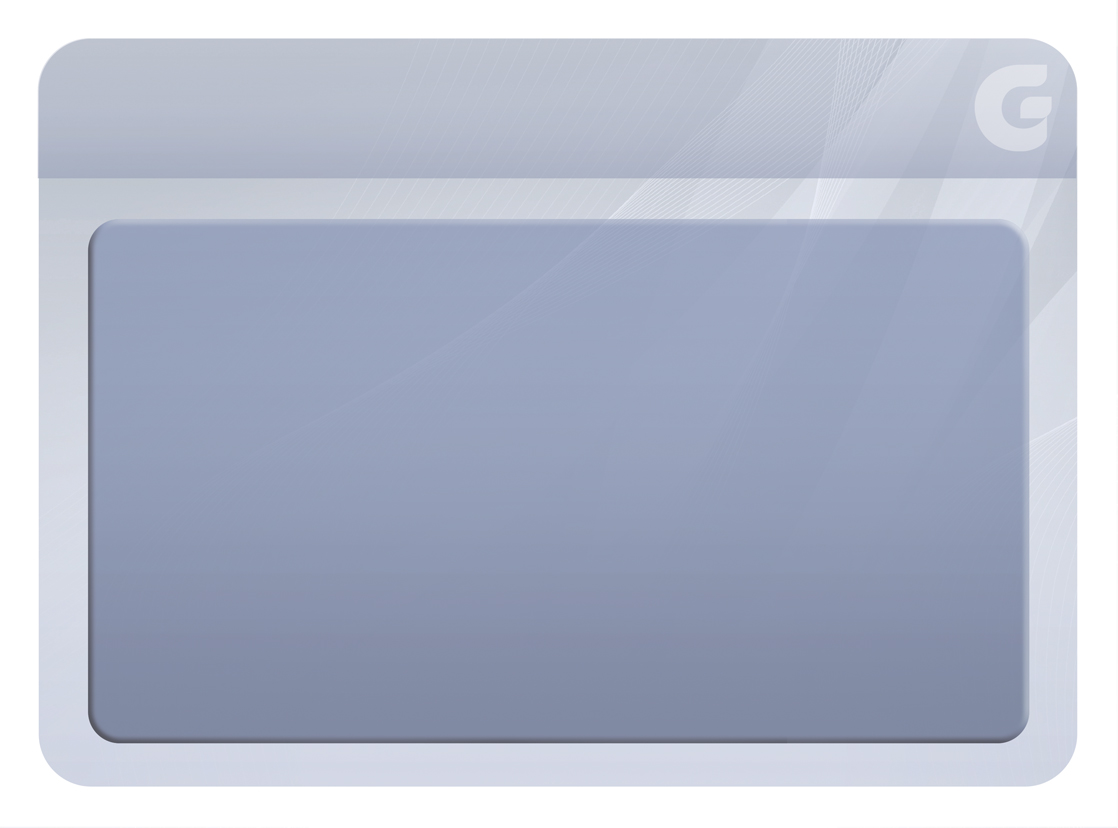 2ª FASE
APROXIMAÇÃO
60
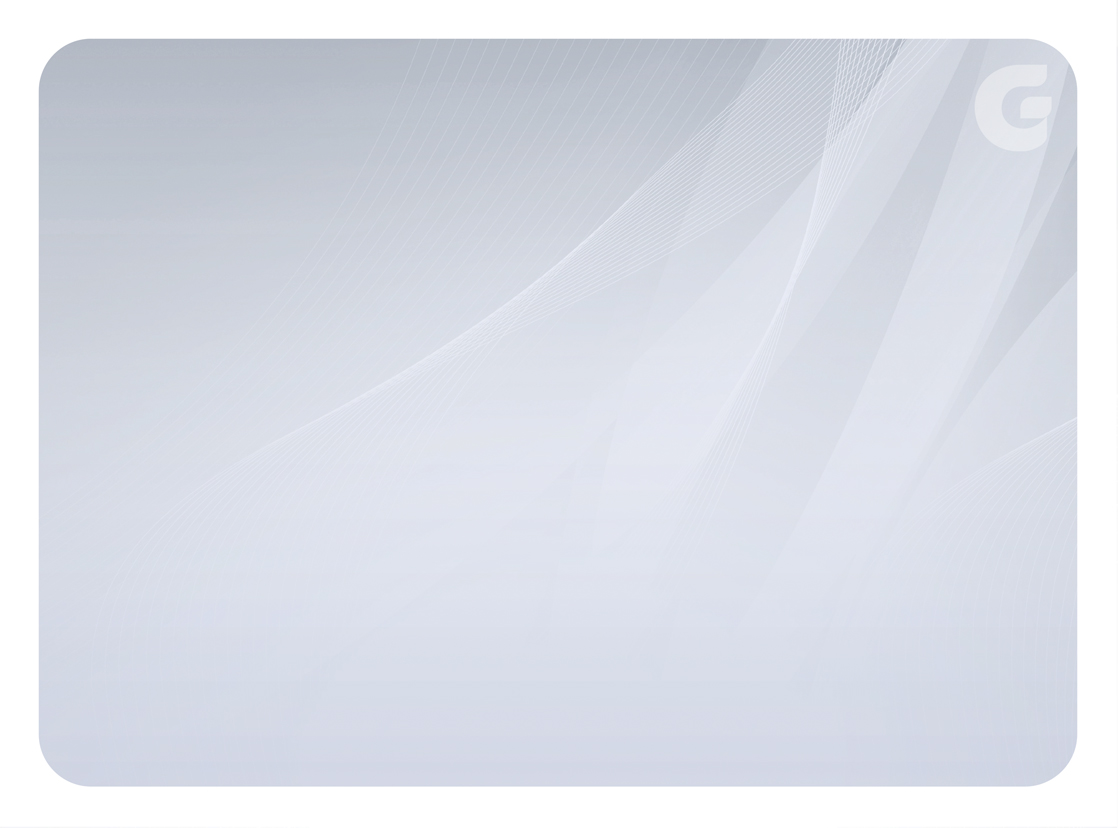 A aproximação dos Espíritos
será percebida e serão identificadas
as reações que provocam
nos ‘pontos sensíveis’
Therezinha Oliveira
61
[Speaker Notes: Página 24, do livro “Orientação Mediúnica”, de Therezinha Oliveira
Objetivo: aguçar a sensibilidade para o médium reconhecer a presença do guia mediúnico, distinguindo-o de outras entidades
Nessa fase, não há atuação direta do guia sobre o participante. Ele simplesmente se aproxima e o participante esforça-se para reconhecê-lo por suas características fluídicas
O exercício dessa faculdade dotará o médium de recursos eficientes para, nas relações humanas fora do centro, evitar a influência de pessoas negativas, hostis, que possam absorver-lhe fluidos vitais importantes]
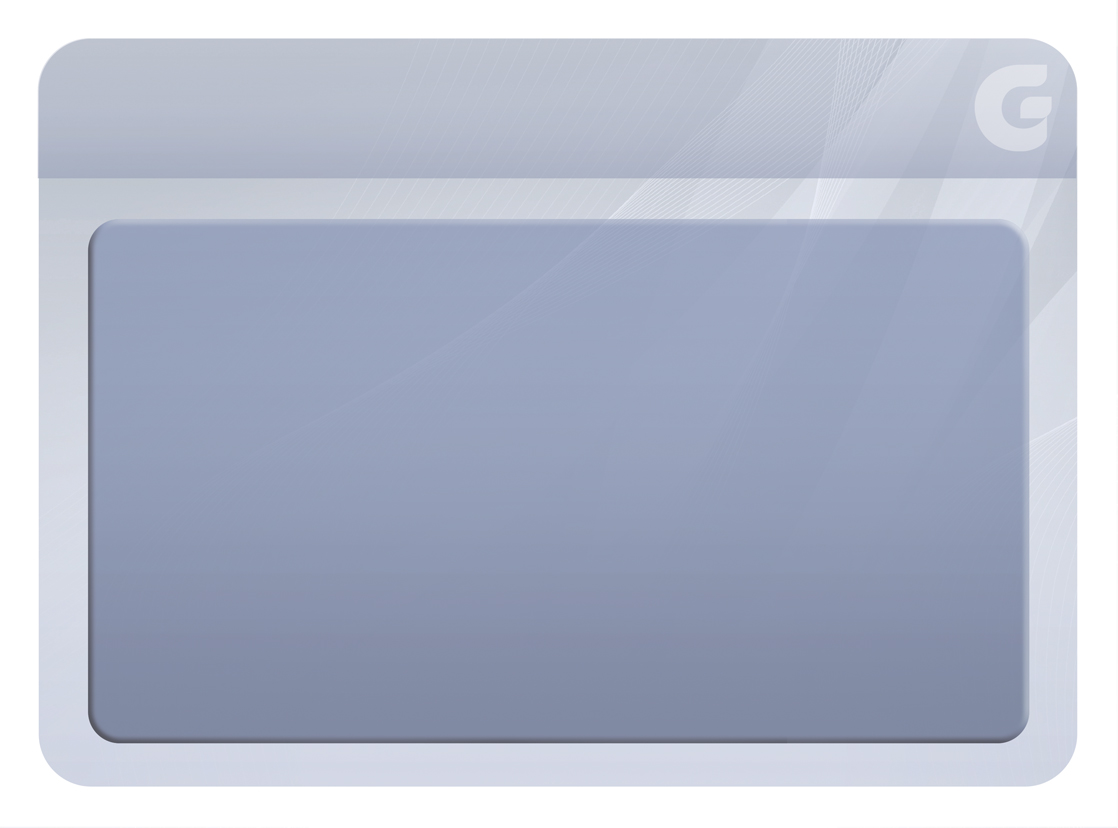 3ª FASE
CONTATO
62
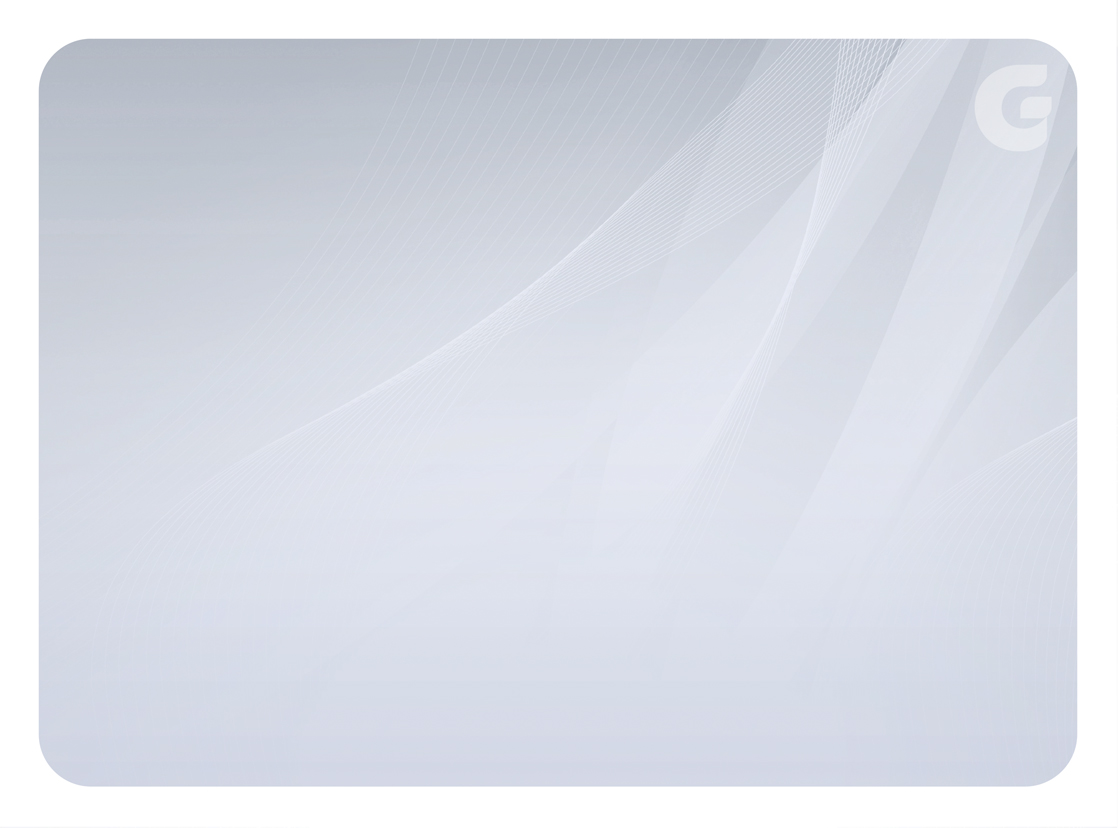 Dar-se-á não somente
nos ‘pontos sensíveis',
porque haverá uma
interpenetração dos perispíritos do médium e do Espírito
Therezinha Oliveira
63
[Speaker Notes: O contato é a fase em que o guia mediúnico atua mais diretamente sobre o médium, estabelecendo-se entre eles uma interpenetração áurica
Nas relações do dia a dia, os contatos pesados ou impuros podem acarretar perturbações espirituais e orgânicas. O autocontrole proposto pelo método das cinco fases permite ao médium deles se defender, sejam diretos ou precedidos de projeções fluídicas
Página 24, do livro “Orientação Mediúnica”, de Therezinha Oliveira]
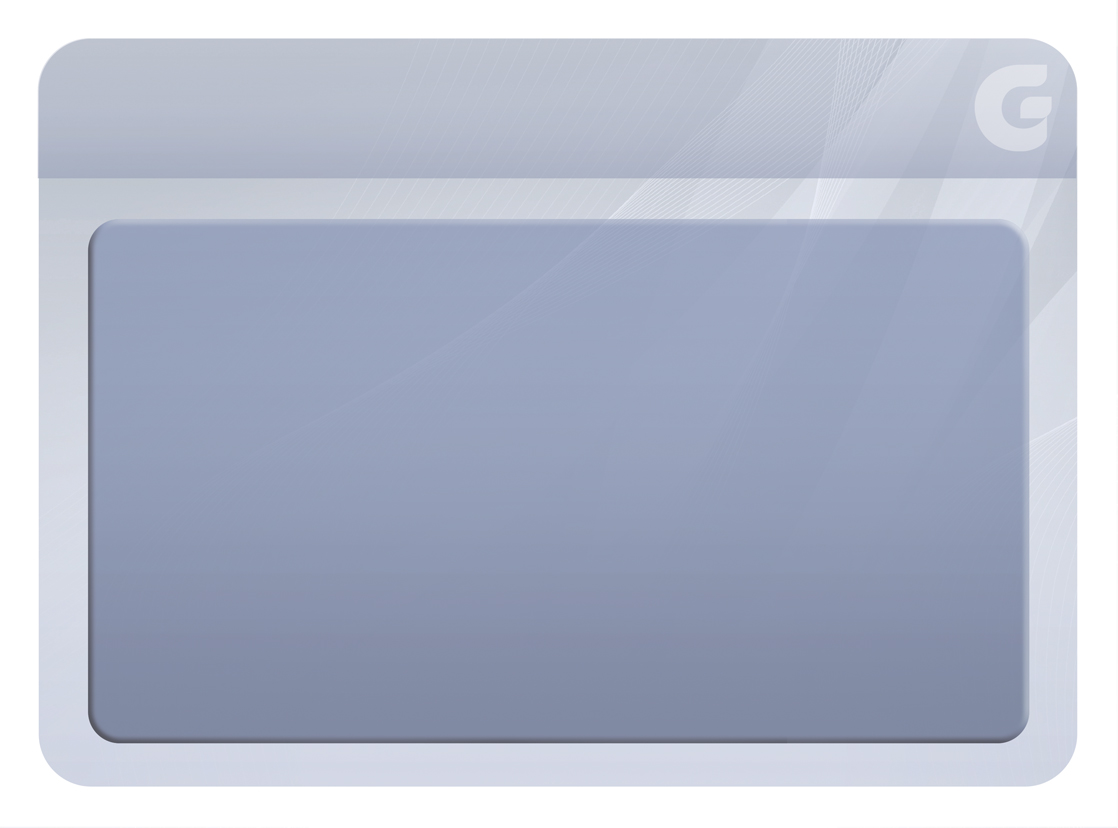 4ª FASE
ENVOLVIMENTO
64
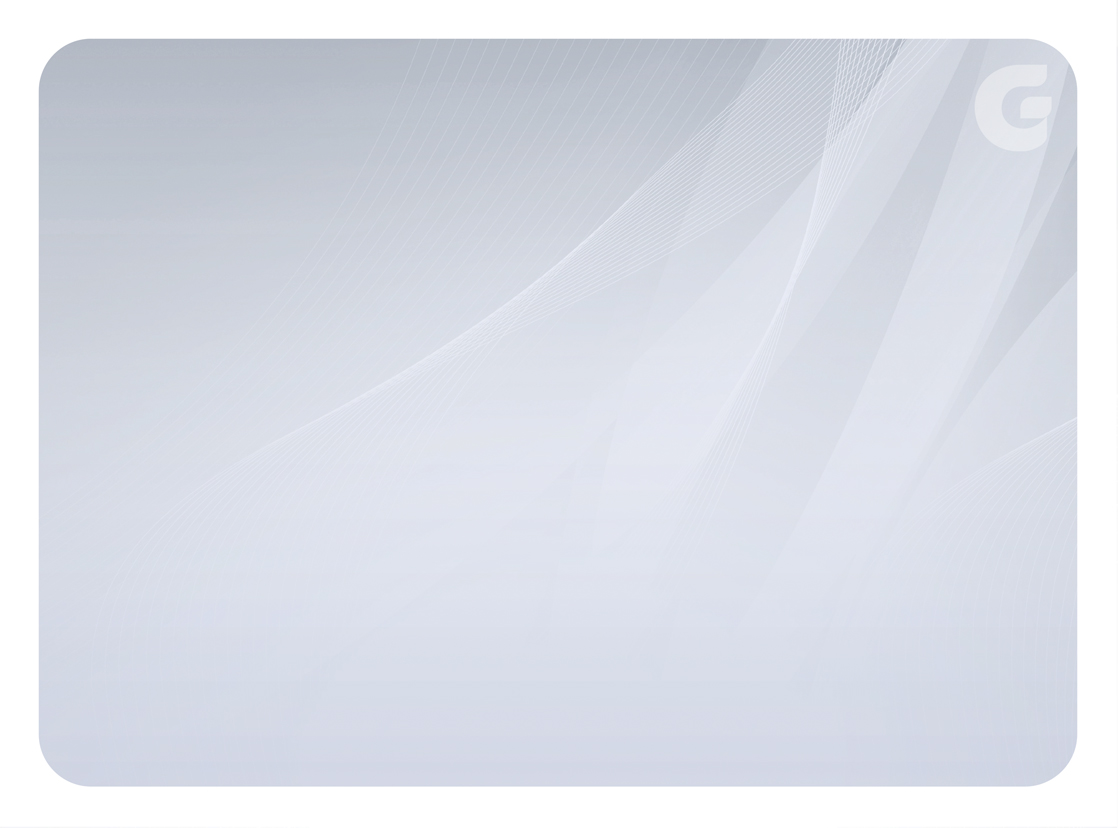 Serão identificadas
as alterações que ocorrem
na mente e no organismo
físico do médium
Therezinha Oliveira
65
[Speaker Notes: O envolvimento permite ao médium avaliar a natureza do comunicante por meio de seu campo mental, para exercer controle sobre a comunicação
O controle do médium depende: da intenção do Espírito, da necessidade do Espírito
Na fase do envolvimento, é possível evitar uma comunicação quando não for conveniente. O exercício persistente e cuidadoso através das fases desenvolve o autocontrole, que é a condição básica para a boa prática da faculdade mediúnica
Página 24, do livro “Orientação Mediúnica”, de Therezinha Oliveira]
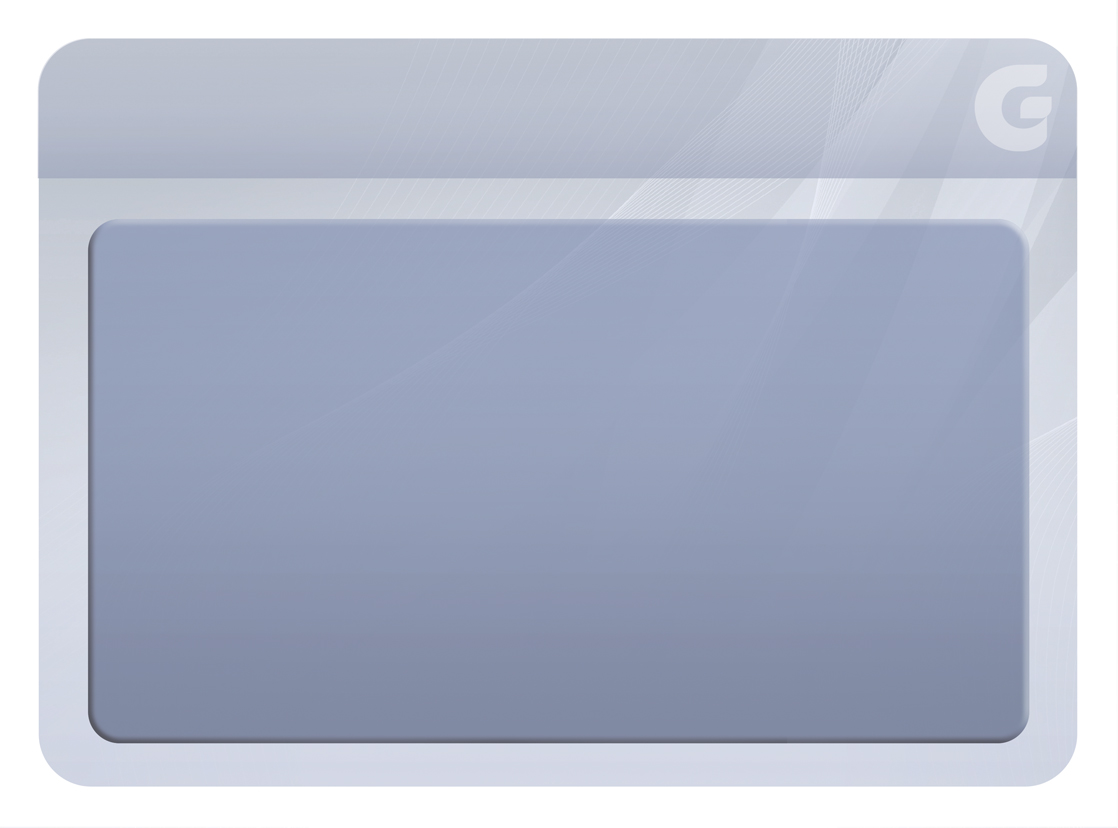 5ª FASE
MANIFESTAÇÃO
66
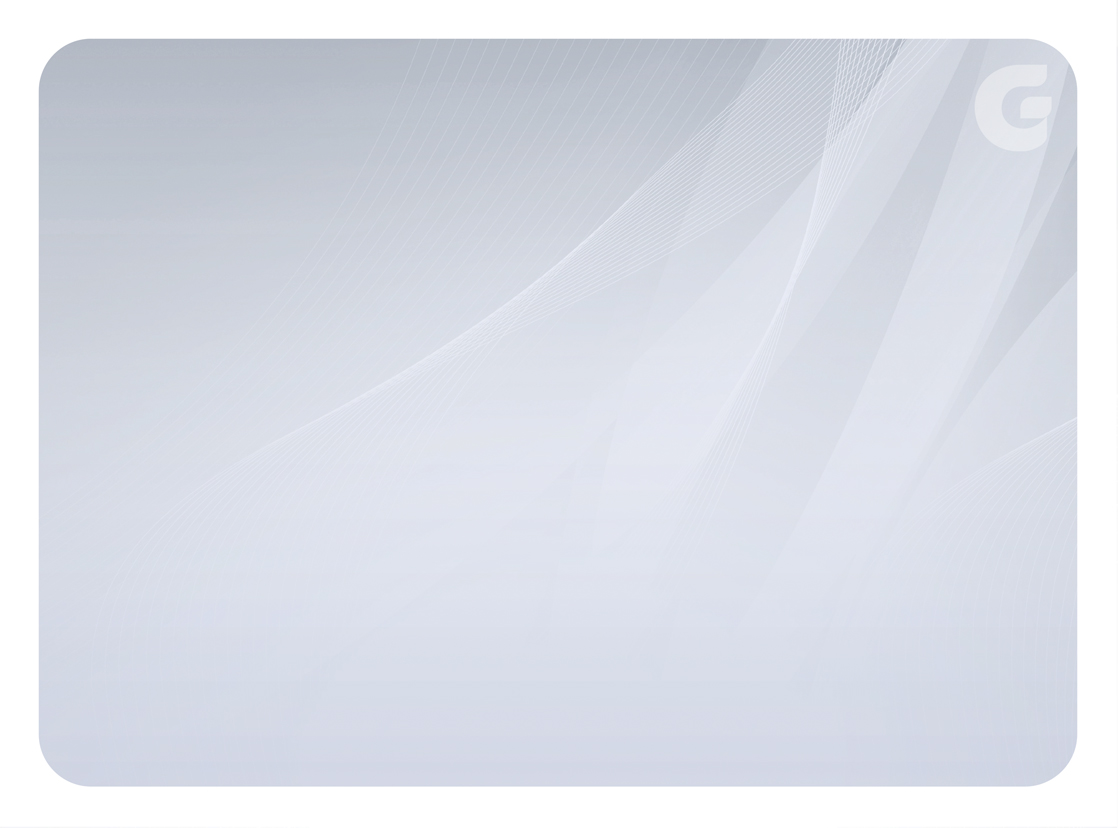 É a comunicação
do agente Espiritual
em nosso plano
Therezinha Oliveira
67
[Speaker Notes: Objetivo: habilitar o médium a reconhecer a influência do guia mediúnico para, posteriormente, intermediar comunicações de qualquer tipo de Espíritos, conforme ensina a Doutrina Espírita
Página 24, do livro “Orientação Mediúnica”, de Therezinha Oliveira]
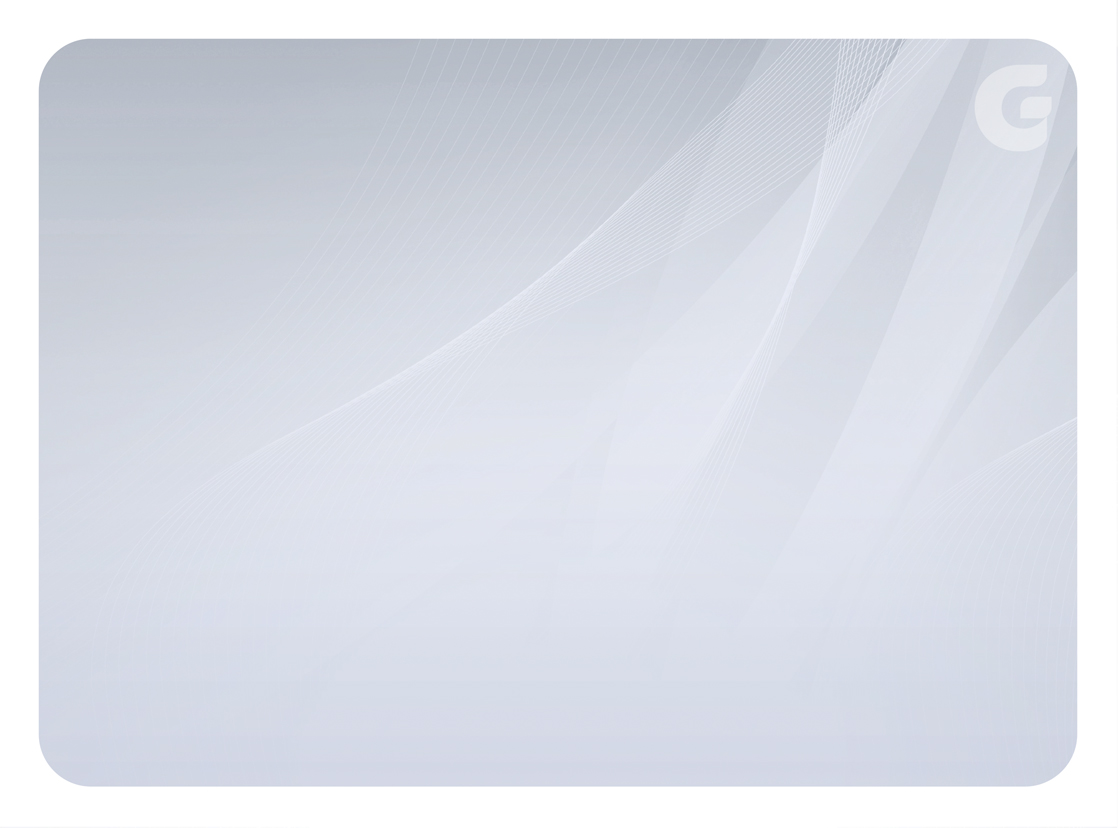 Esta fase ocorrerá somente no módulo dois do curso, ou seja, nos grupos mediúnicos
68
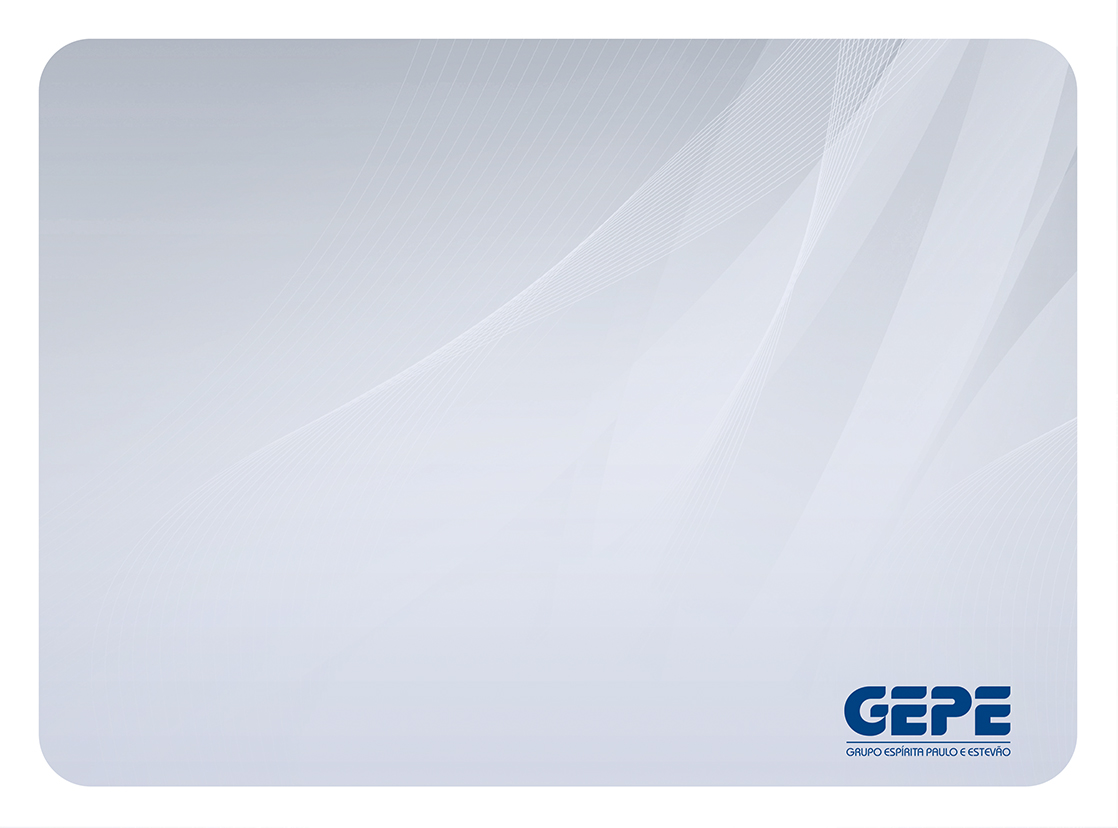 BIBLIOGRAFIA
Kardec, Allan: O Livro dos Médiuns, 2ª parte, cap. 24.
Oliveira, Therezinha: Mediunidade. 15.ed.Campinas, SP: Allan Kardec, 2013.
Nilson, Teddy e Oliveira, Therezinha: Orientação Mediúnica. Campinas, SP: Centro Espírita “Allan Kardec” - Dep. Editorial, 2001.

CRÉDITOS
Pesquisa e Elaboração: Aníbal Jorge Oliveira Albuquerque
Direção de Arte: Weyne Vasconcelos
Revisão: José Roberto Alves de Albuquerque
Colaboradores: Antônio Alfredo de Sousa Monteiro, Lisboa, Regina Célia Mesquita Gondim, Sônia Ponte
Fortaleza, janeiro de 2014
69